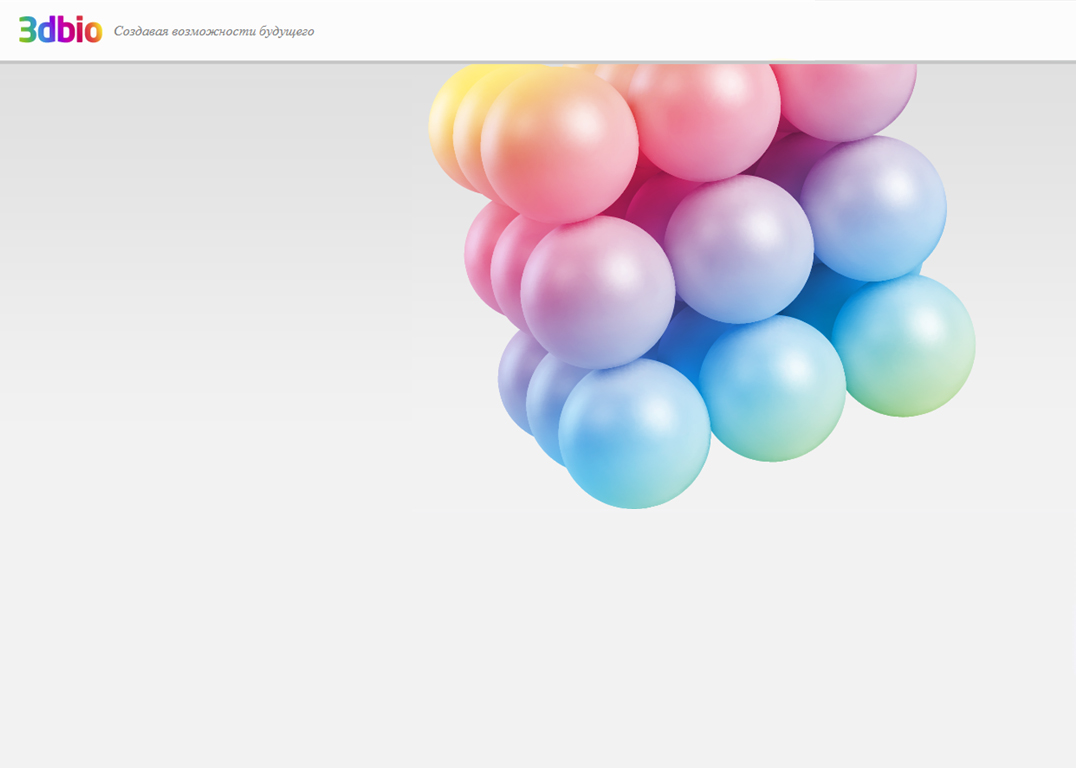 Тканевые сфероиды как основа технологии 
биопечати трехмерных органных конструктов. 
Печать конструкта щитовидной железы мыши как частный случай применения технологии.
Елизавета Кудан, к.х.н.
Старший научный сотрудник, 
3D Bioprinting Solutions
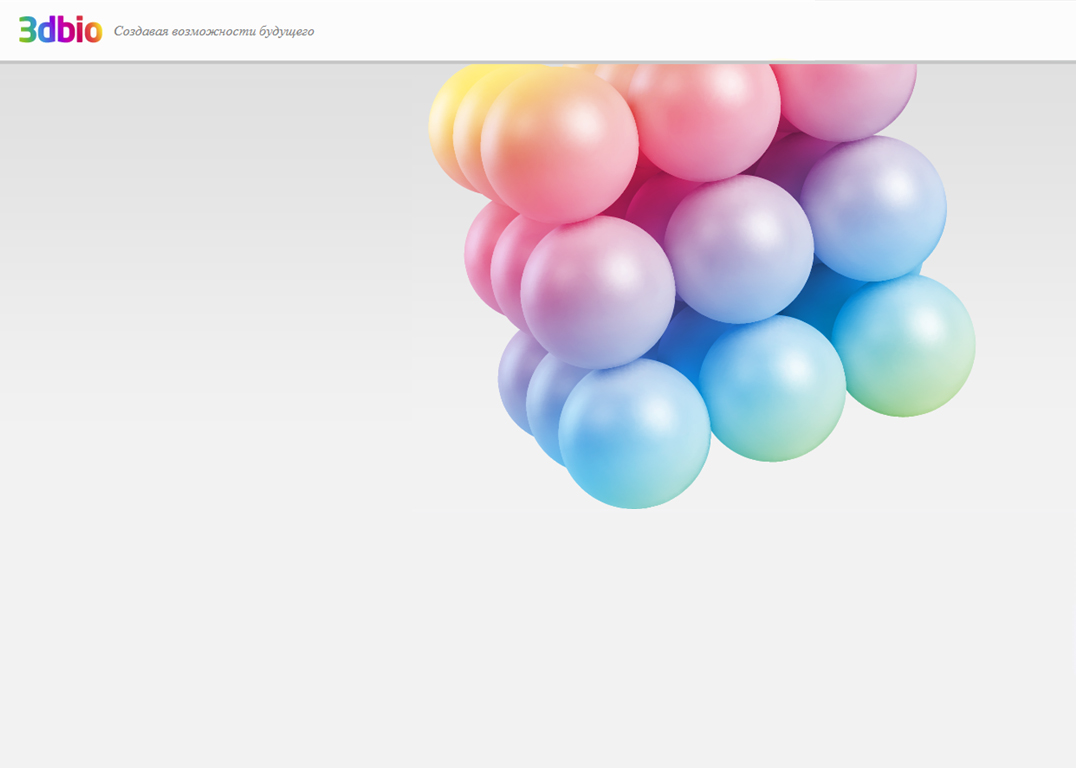 Тканевые сфероиды как строительные блоки
Сфероиды способны сливаться друг с другом
Сфероиды распластываются на адгезивной поверхности
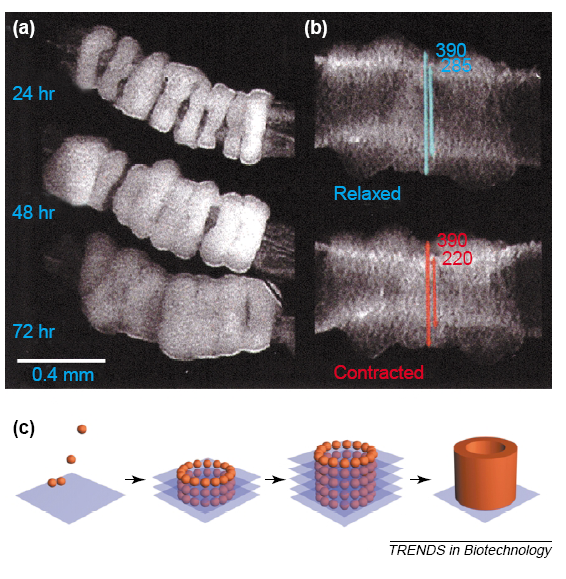 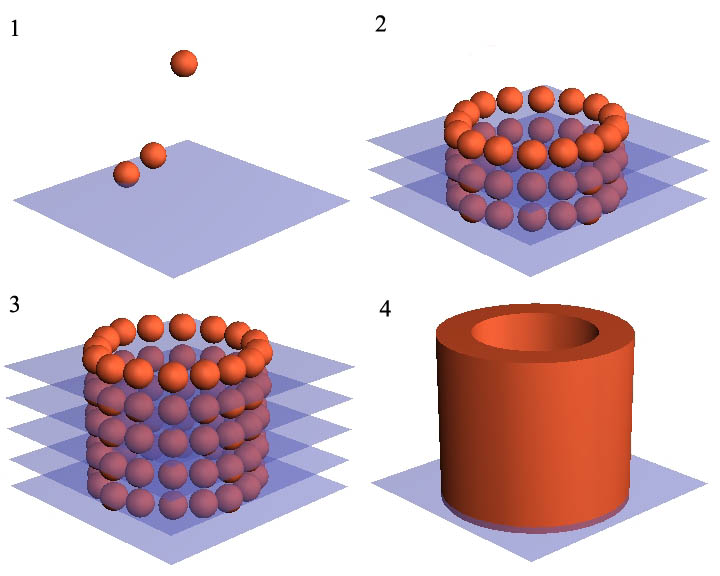 Mironov et al. Trends in Biotechnology, v. 21, n.4 , 2003
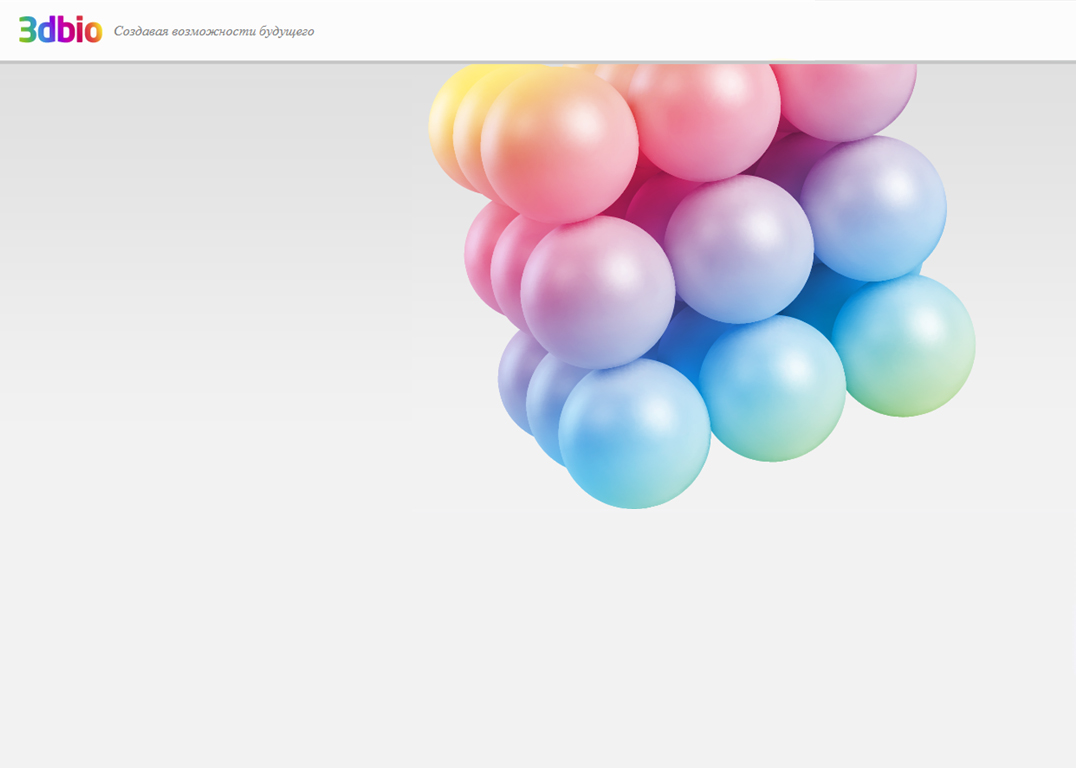 Метод висячей капли
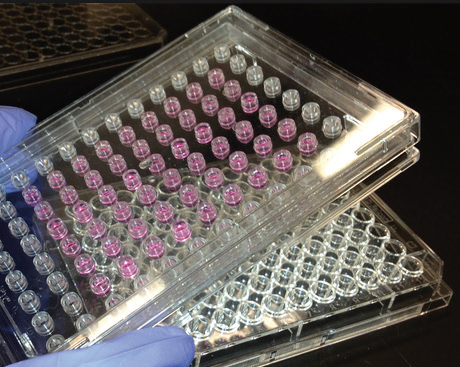 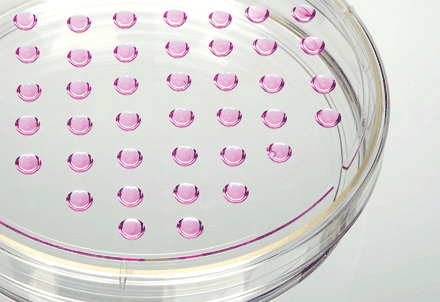 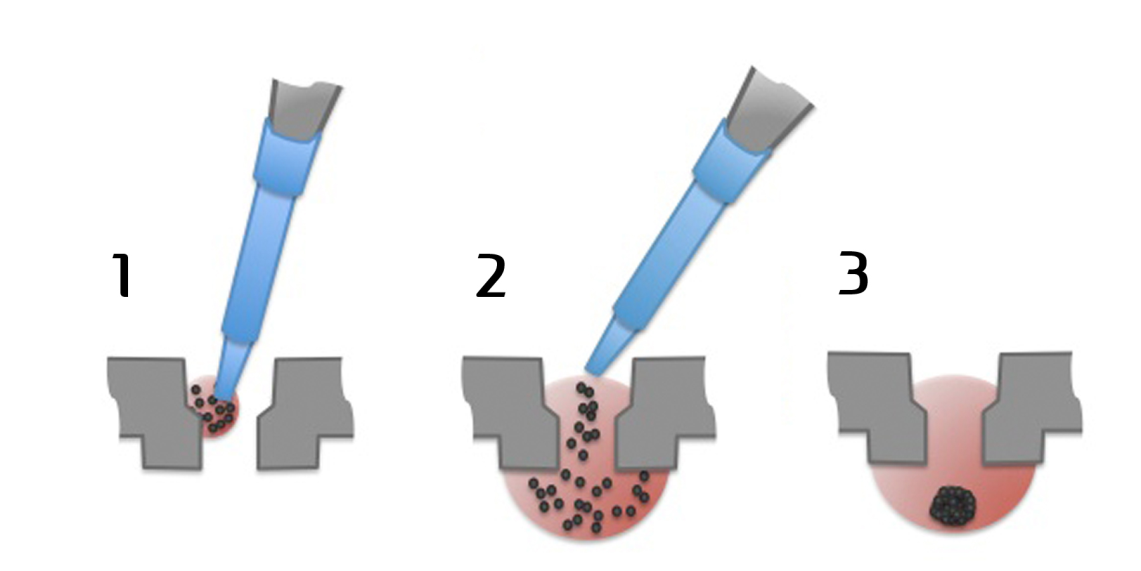 www.3dbiomatrix.com
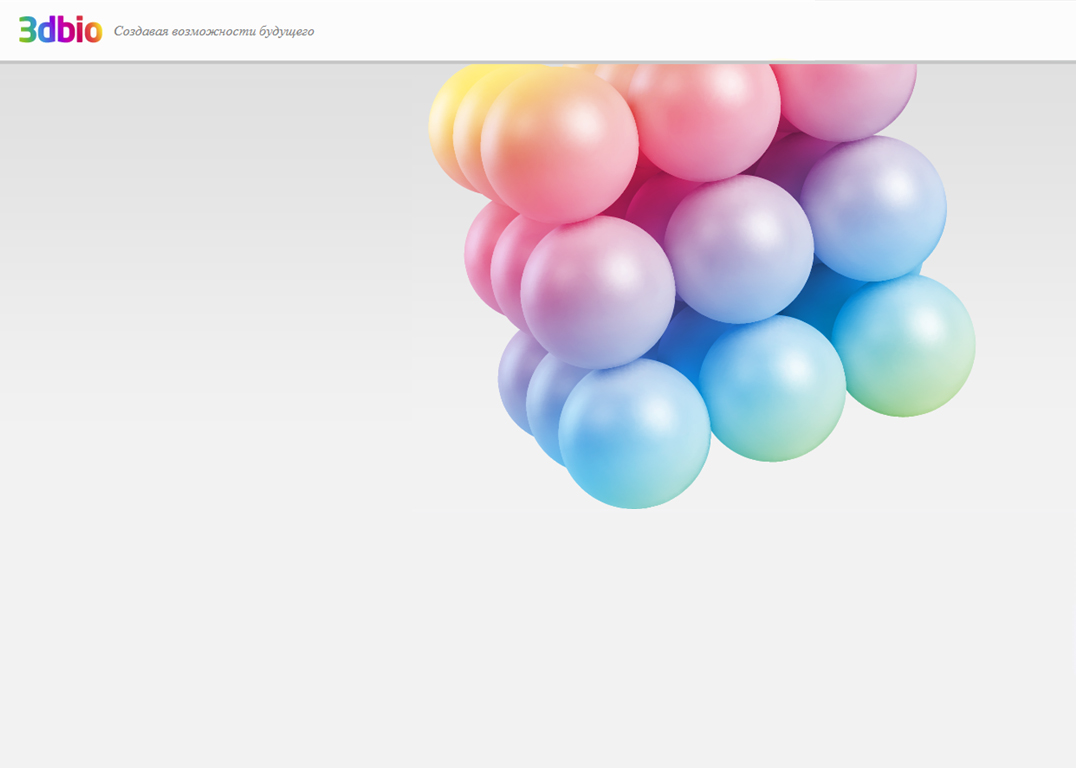 Использование агарозных форм
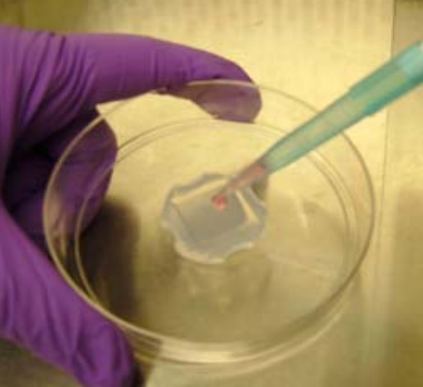 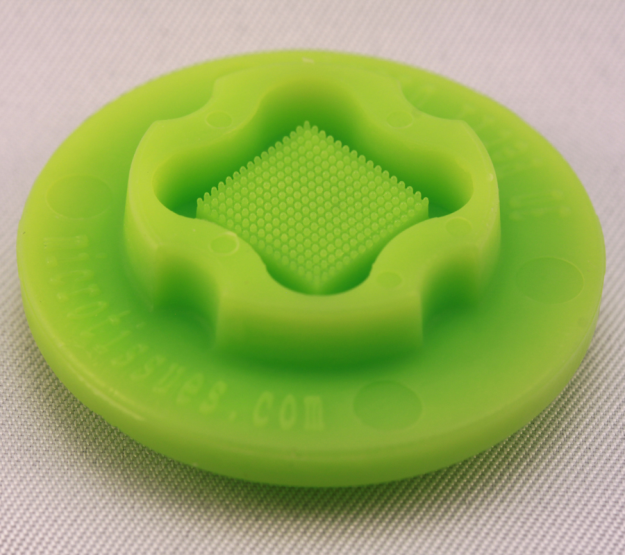 www.microtissues.com
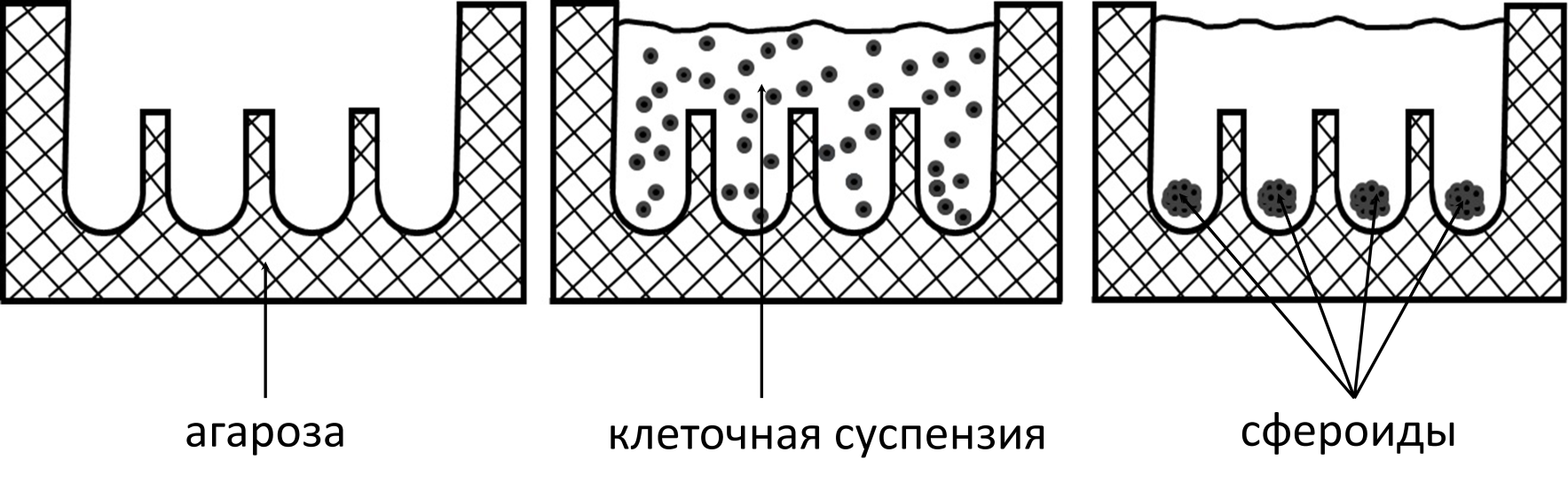 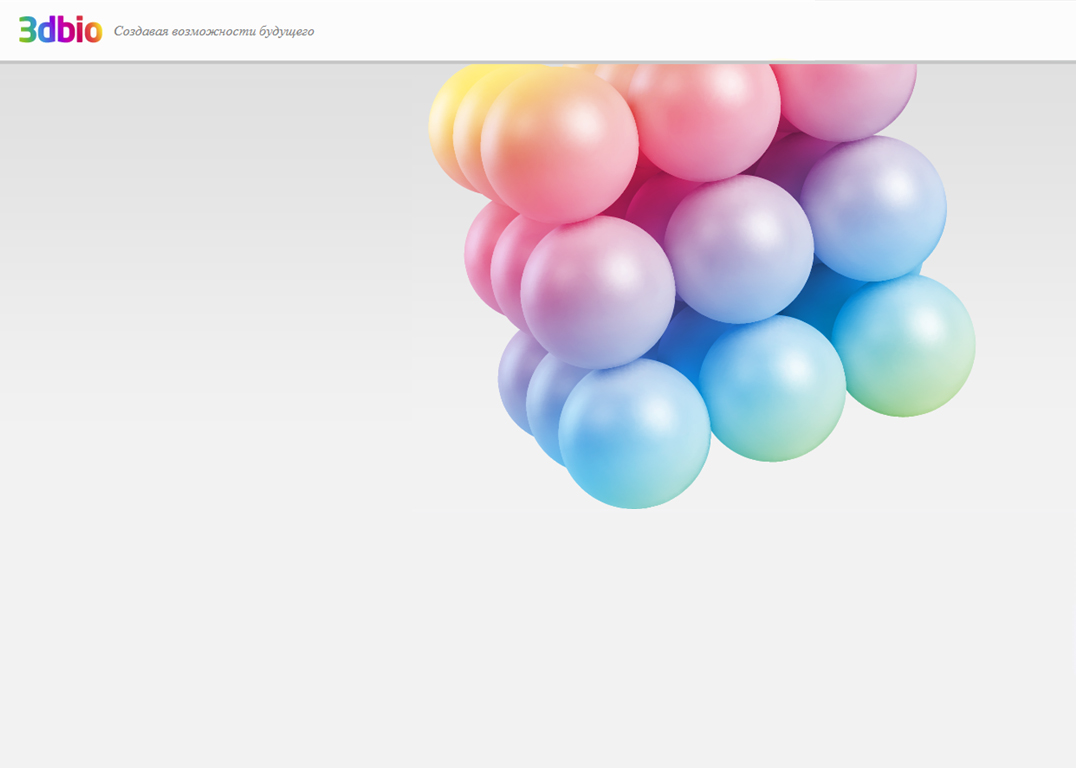 Использование плашек с неадгезивным покрытием
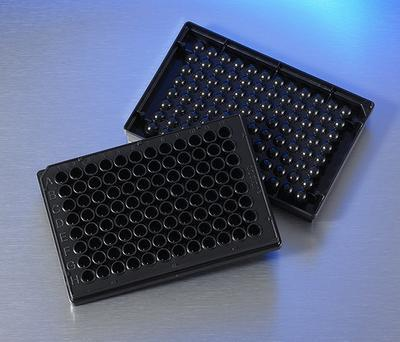 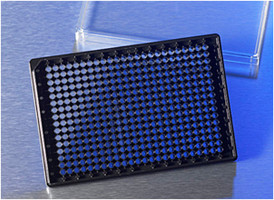 http://www.corning.com/media/
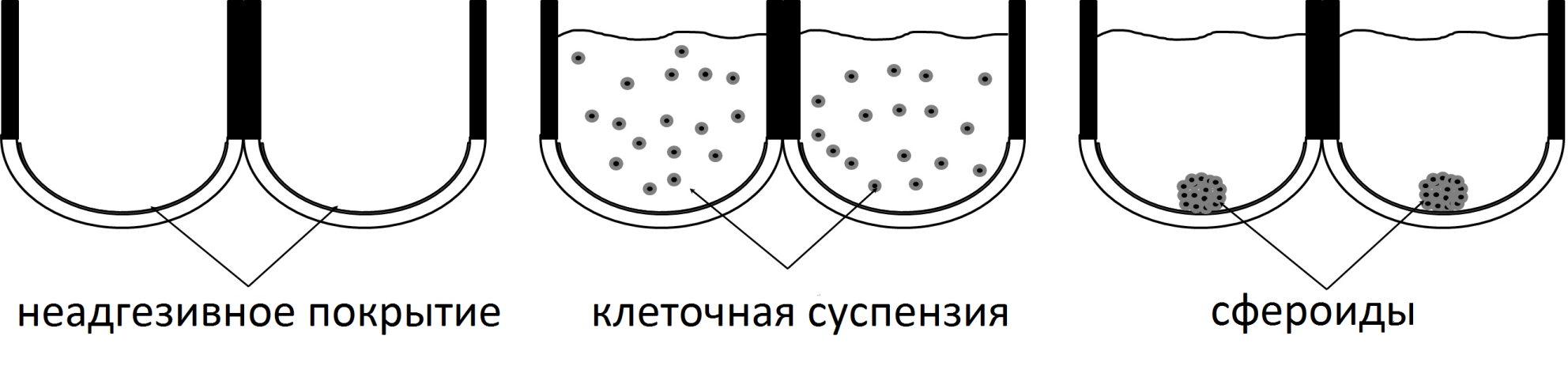 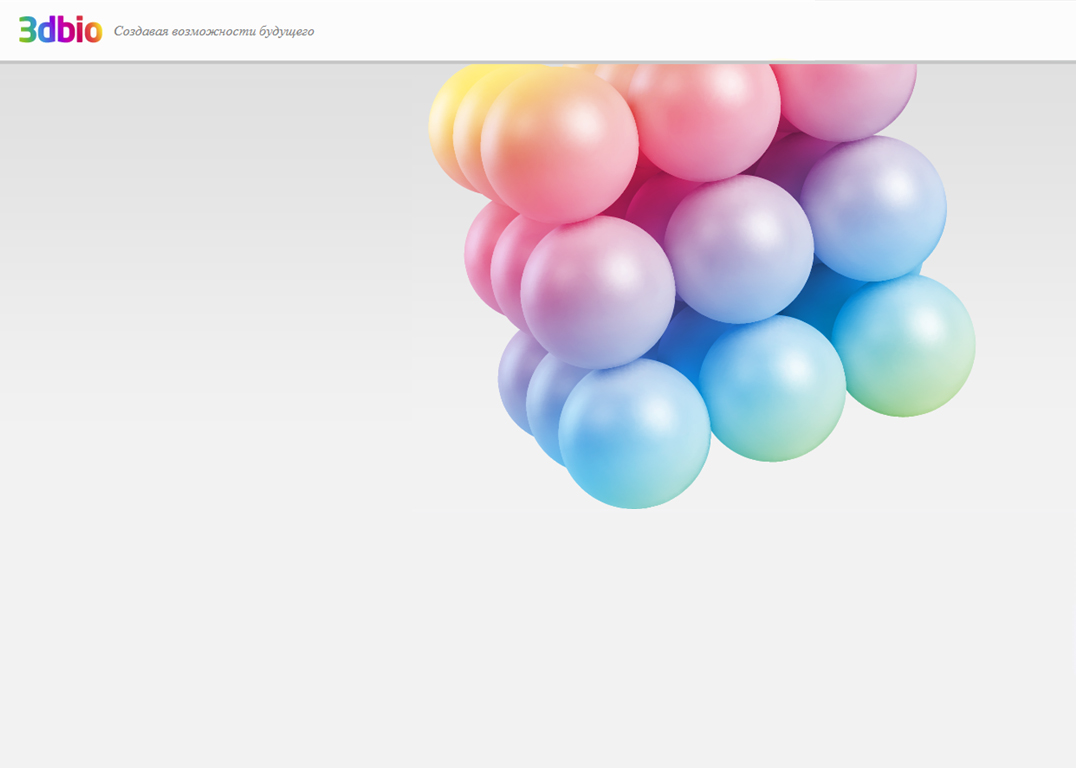 Диаметр сфероидов зависит от первоначальной концентрации клеток в суспензии
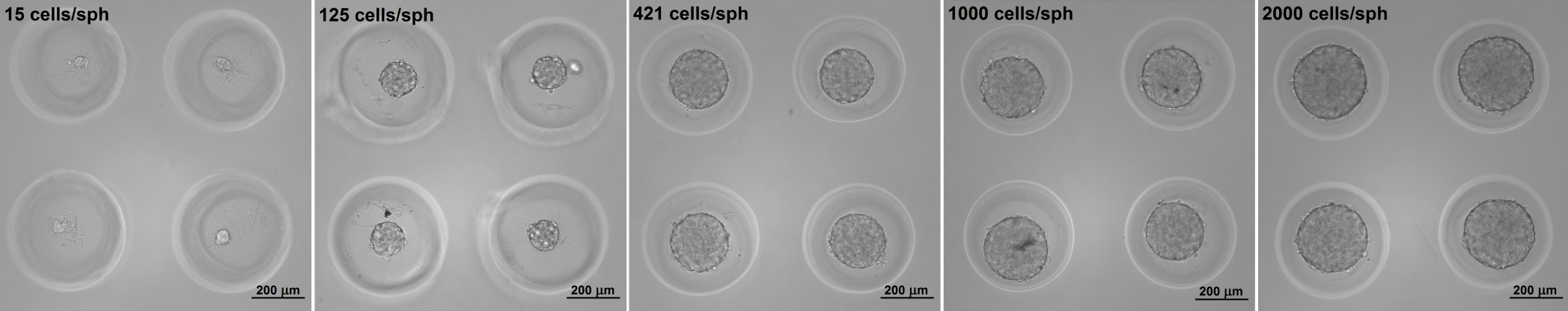 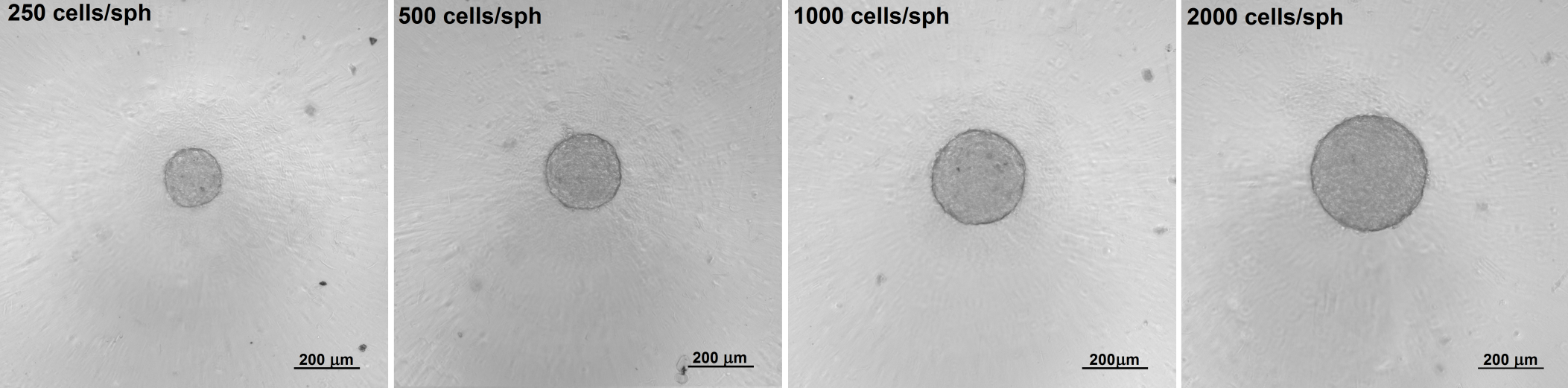 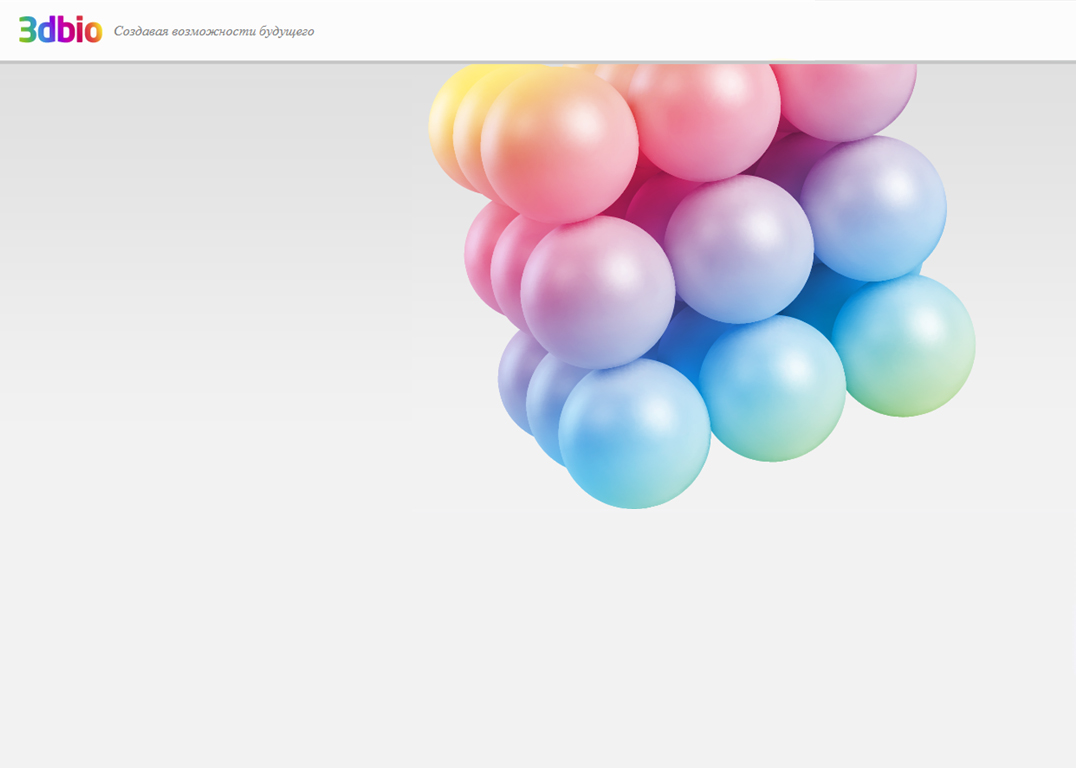 Изменение диаметров сфероидов со временем в зависимости от типа клеток
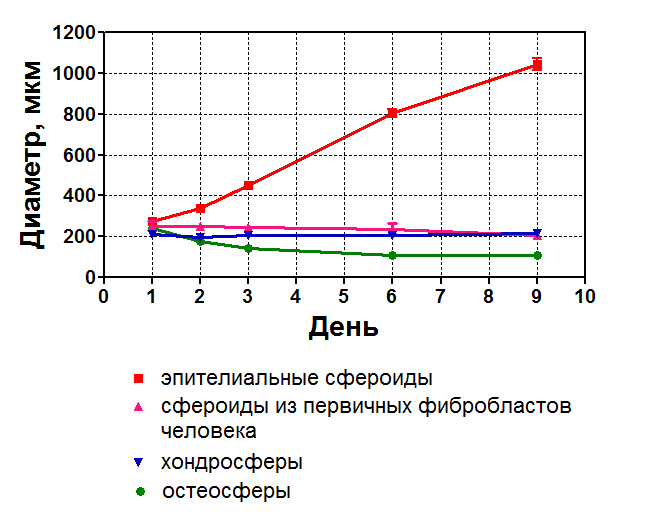 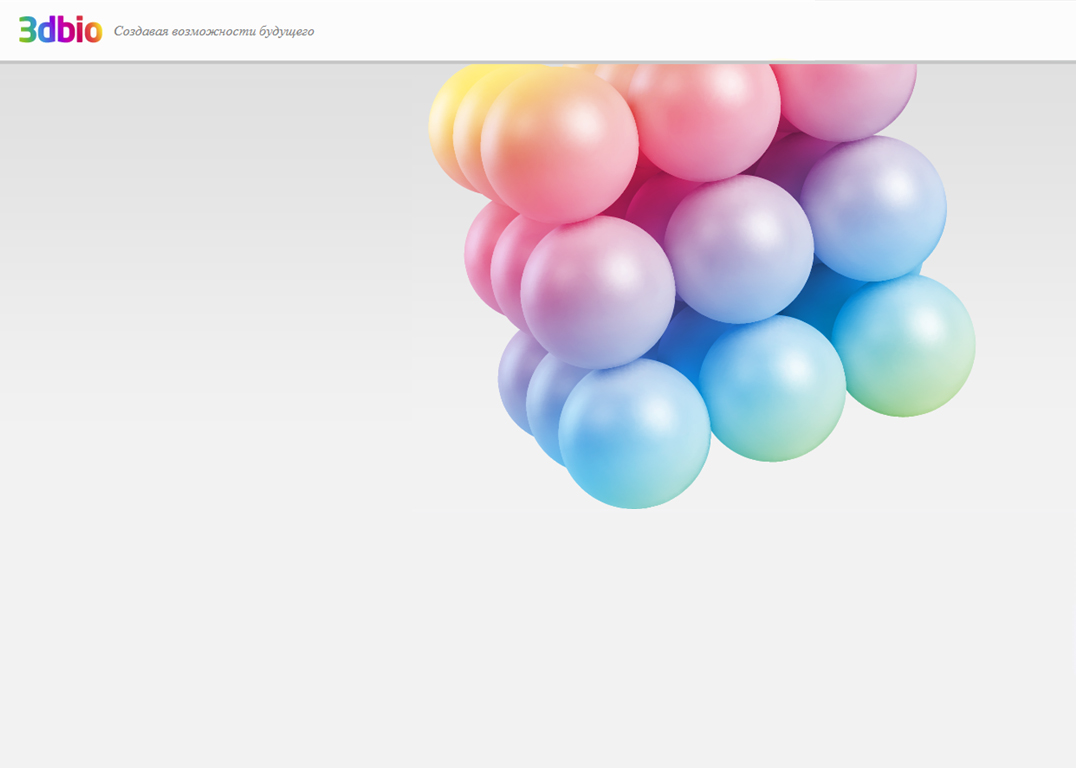 Сфероиды, сформированные из разных типов клеток,  сохраняют специфические свойства ткани
Эпителиальные 
сфероиды
Сфероиды из первичных
фибробластов человека
Эпителиальные 
сфероиды
Сфероиды из первичных
фибробластов человека
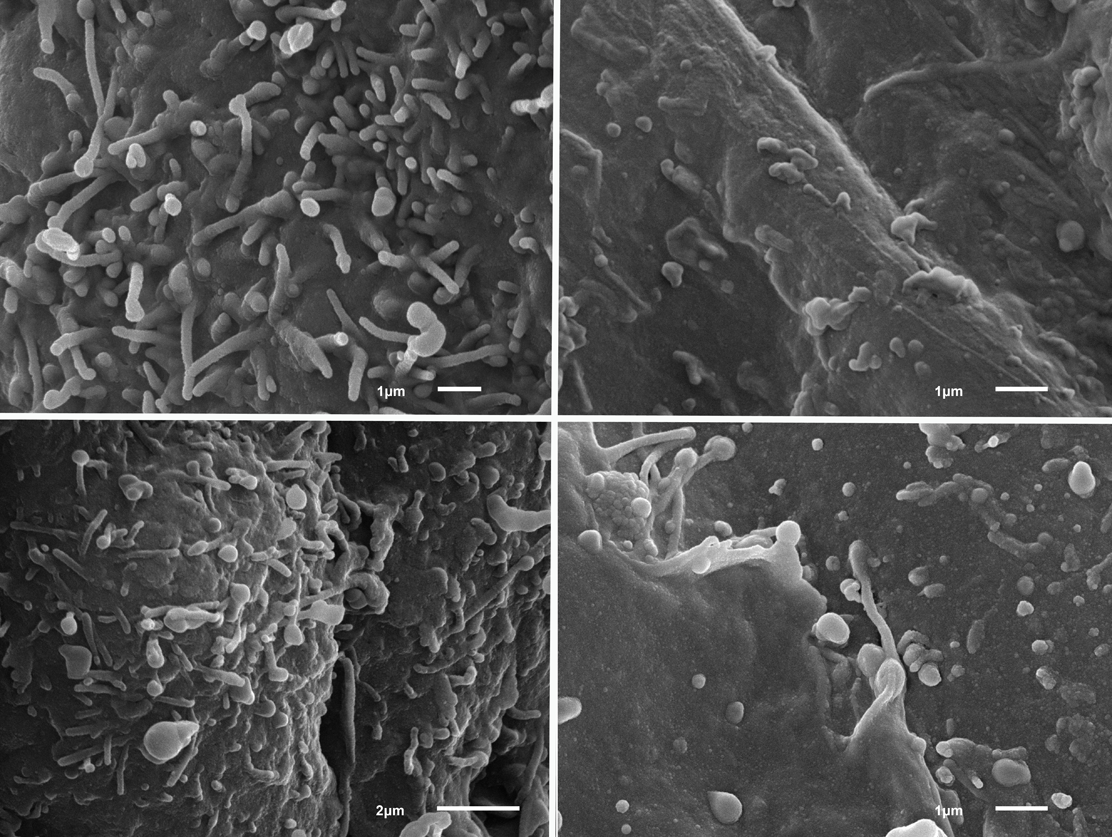 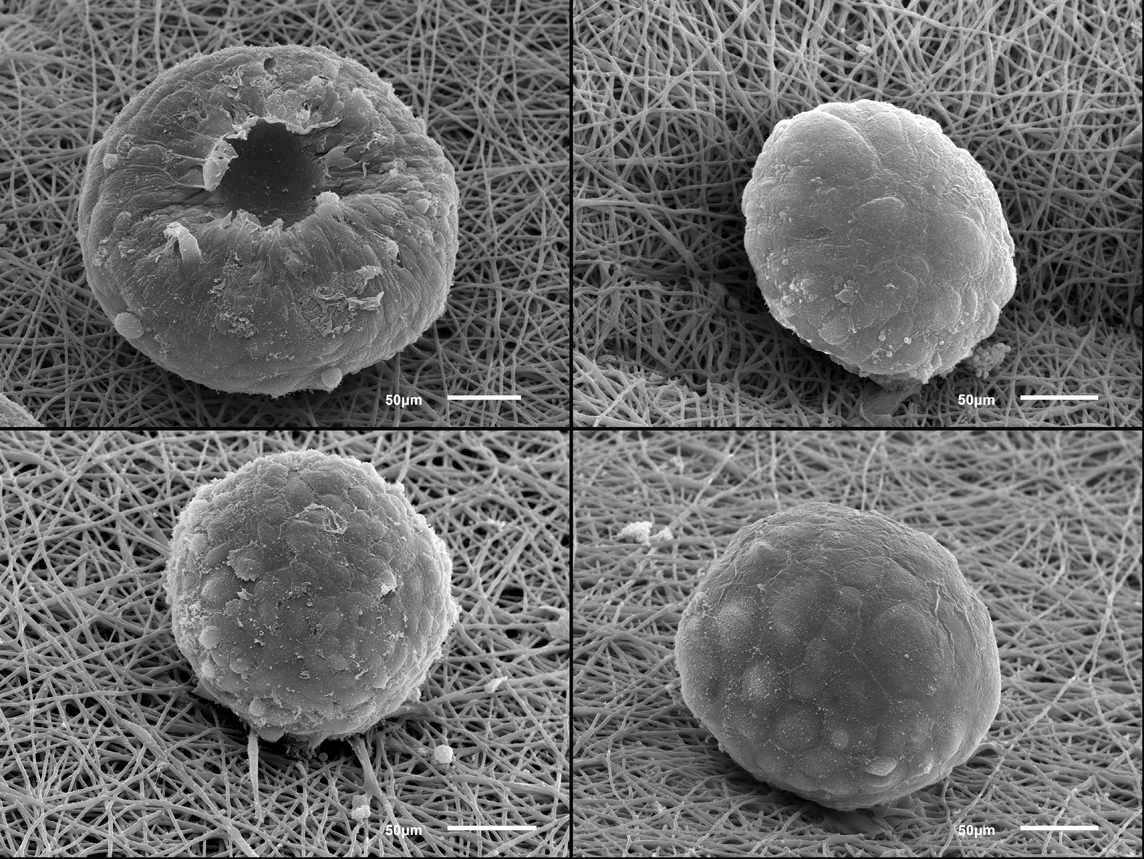 Остеосферы
Хондросферы
Хондросферы
Остеосферы
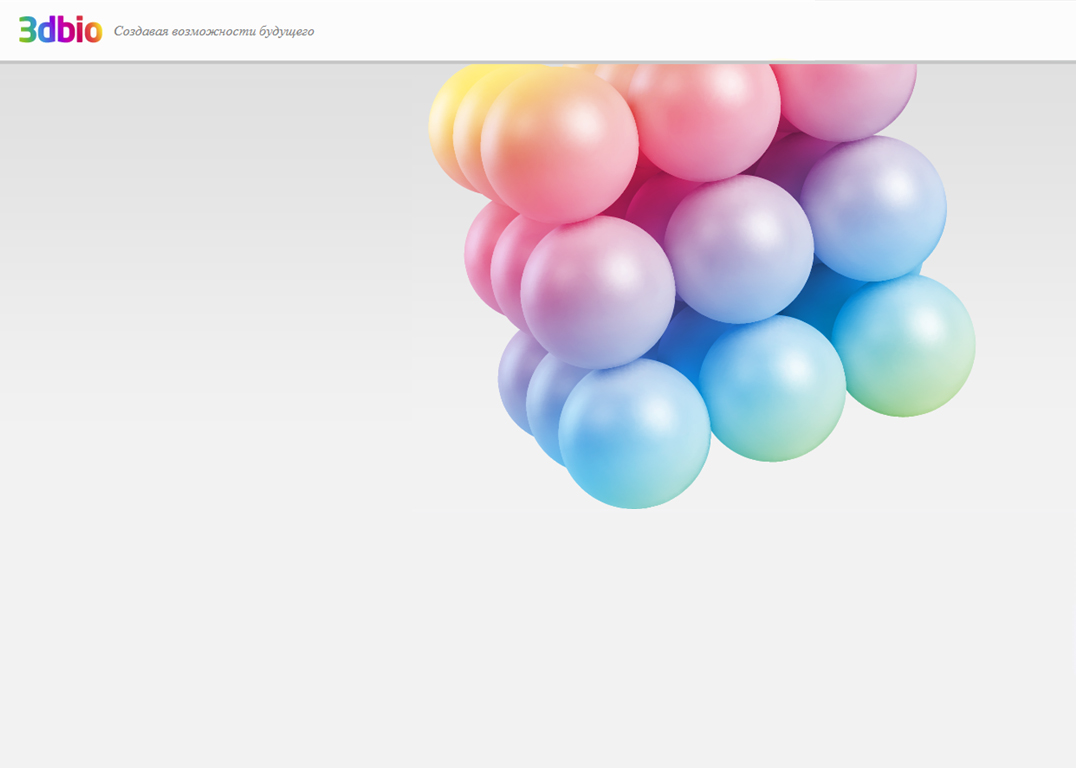 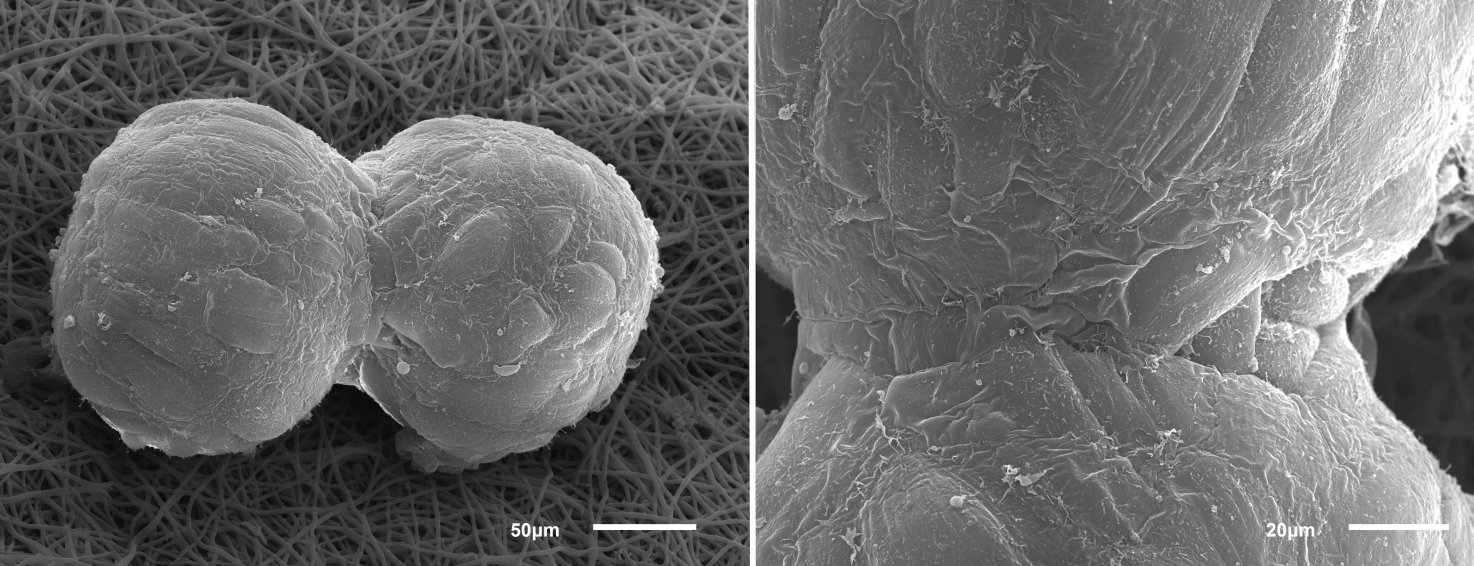 СЛИЯНИЕ
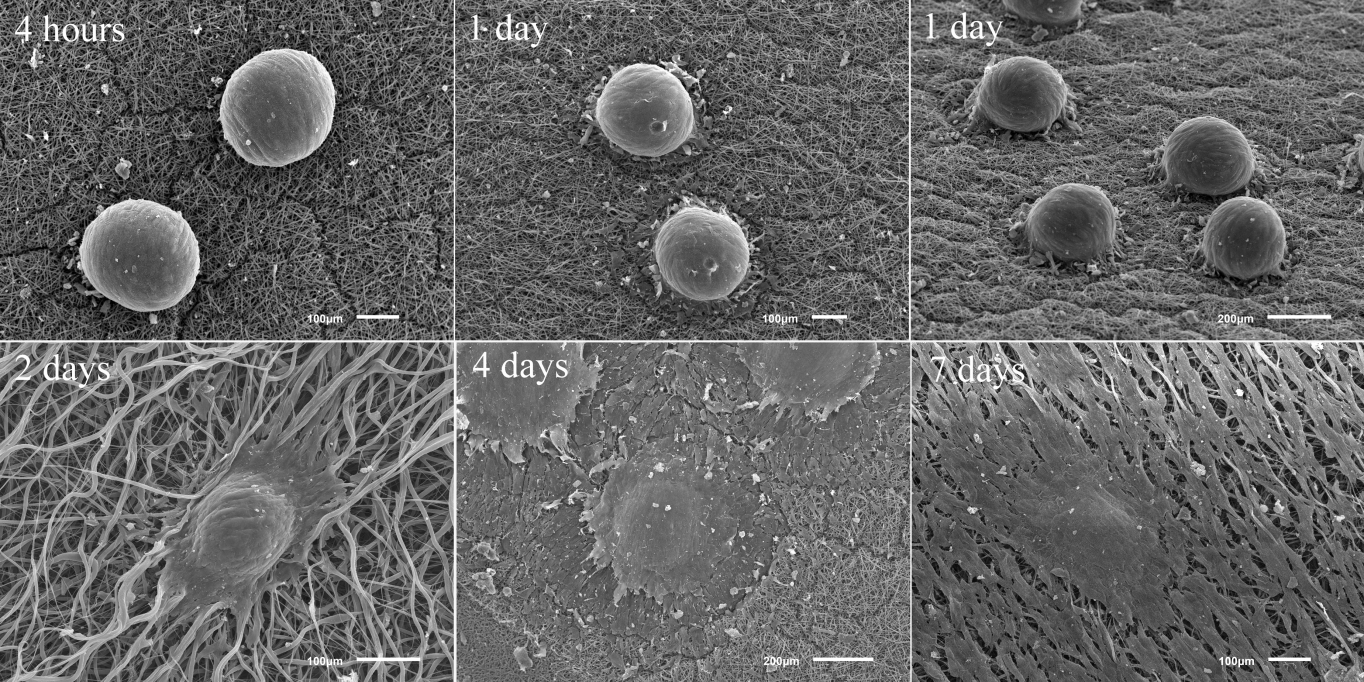 РАСПЛАСТЫВАНИЕ
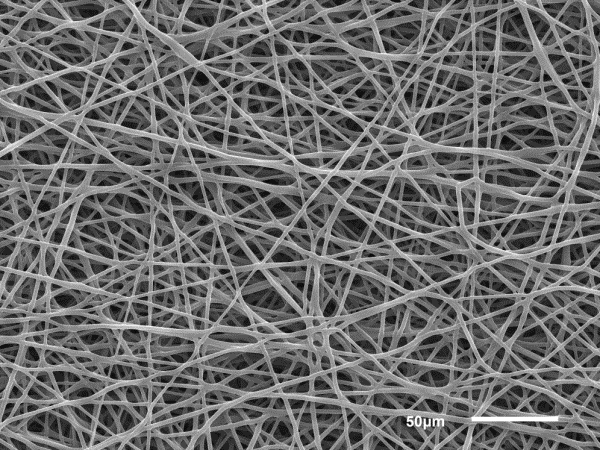 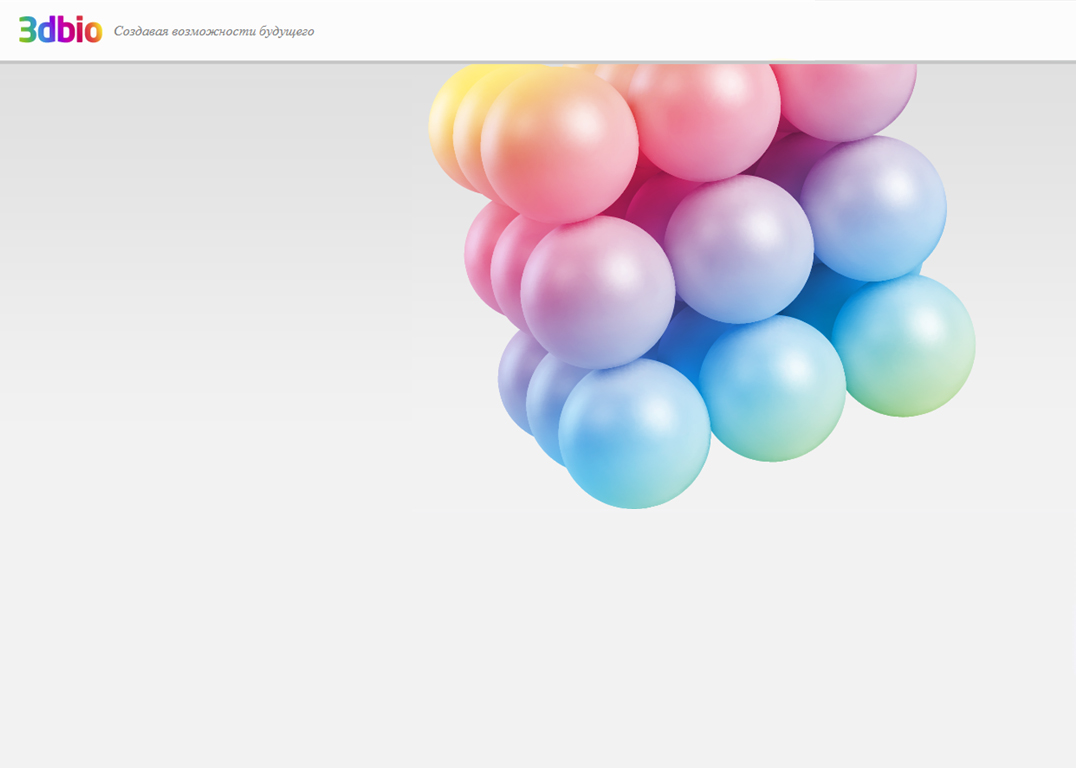 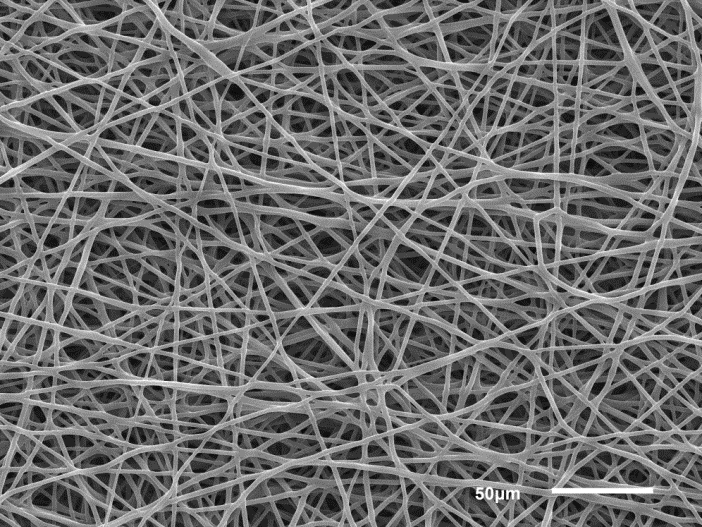 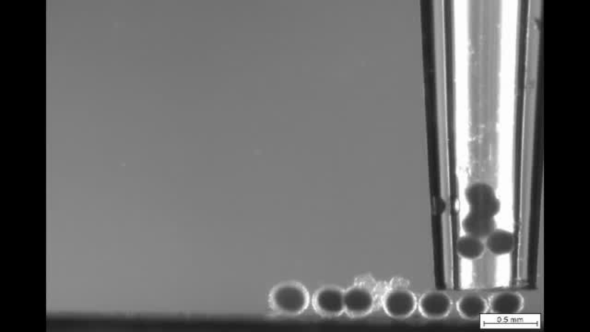 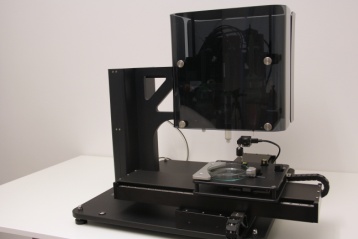 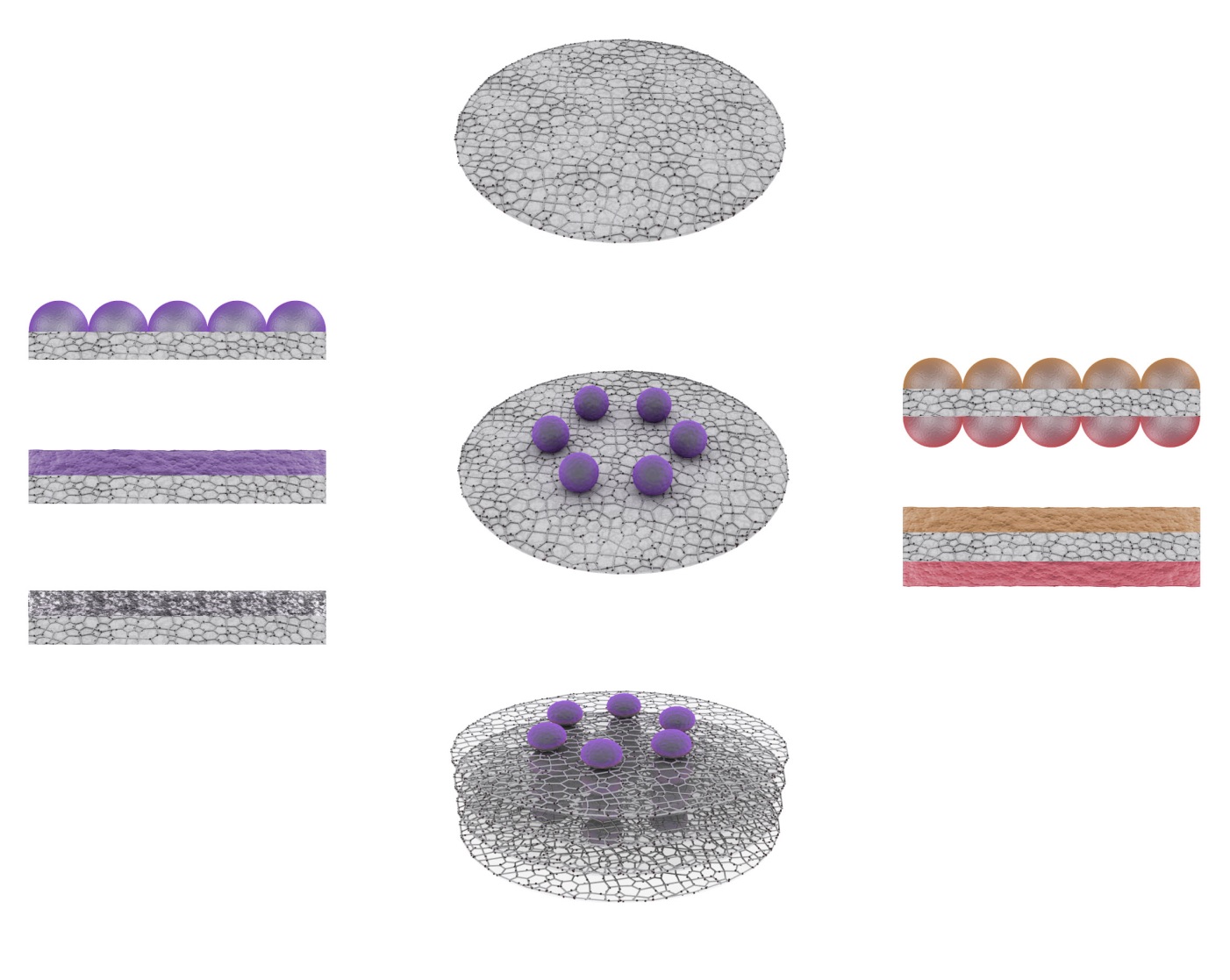 Бесклеточные коллагеновые заплатки
Кожа
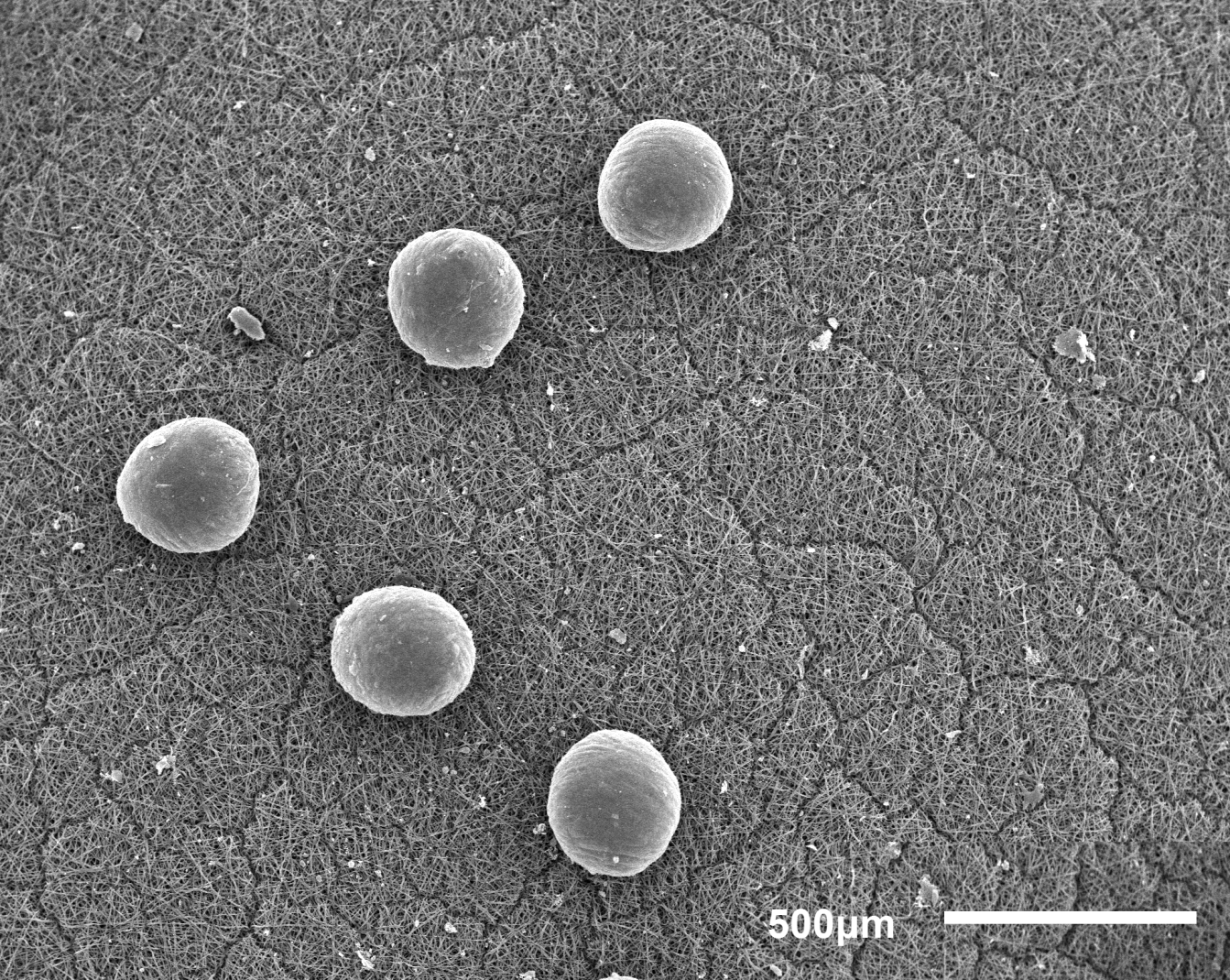 Хрящ
International Journal of  Bioprinting, 2016, v.2, issue 1
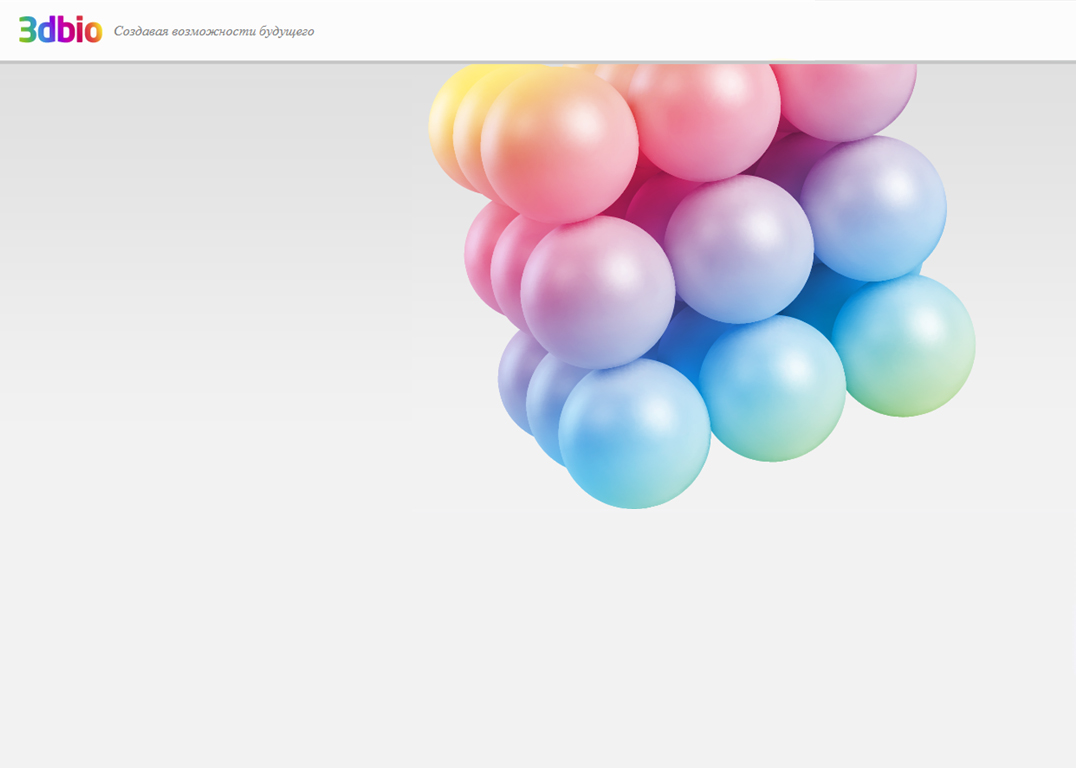 Слияние хондросфер
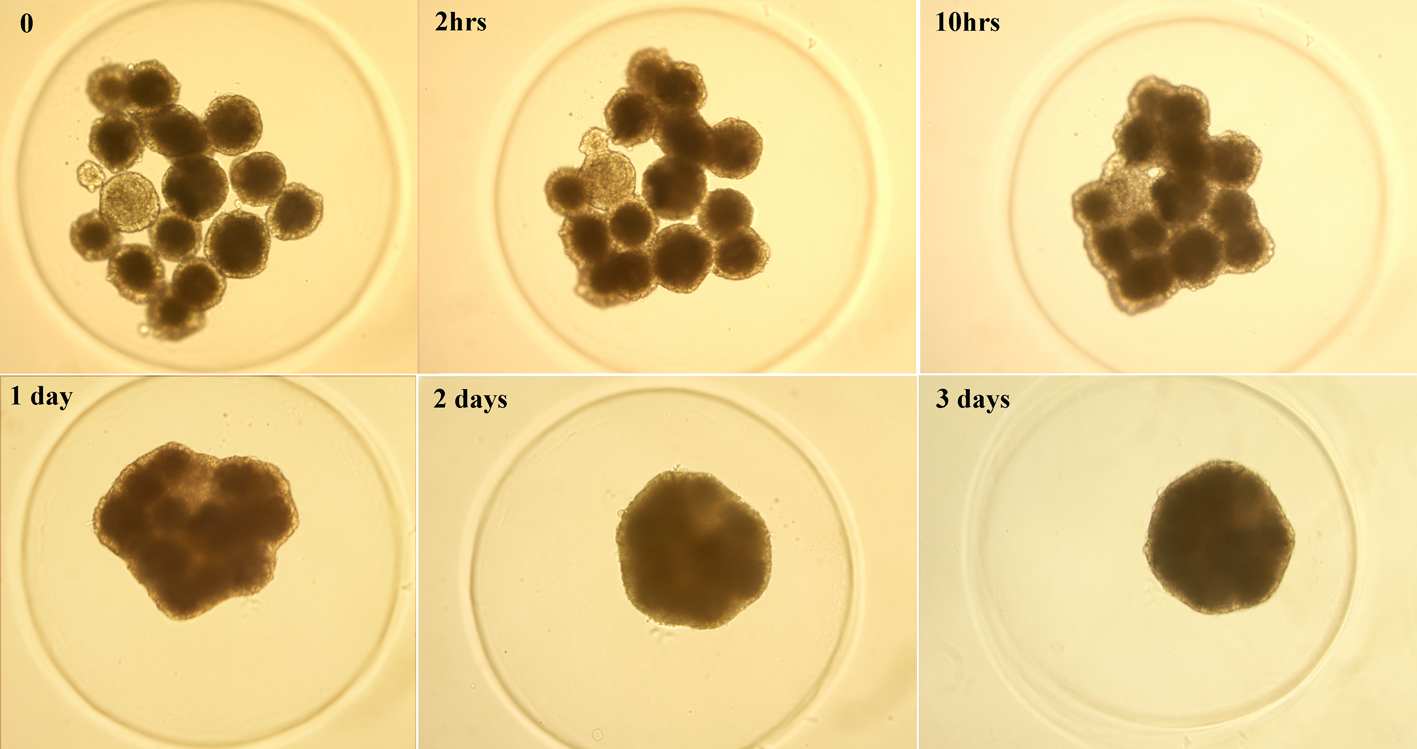 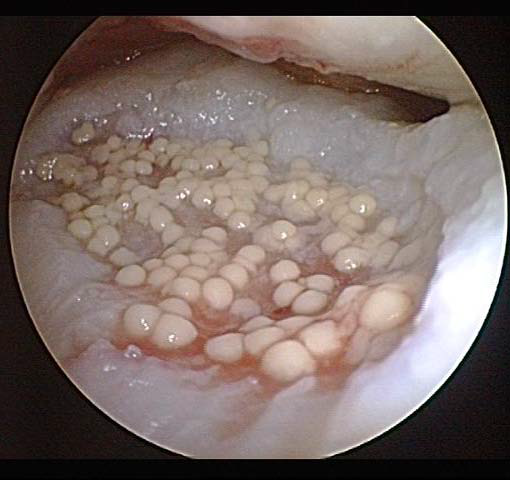 Co.Don, Германия
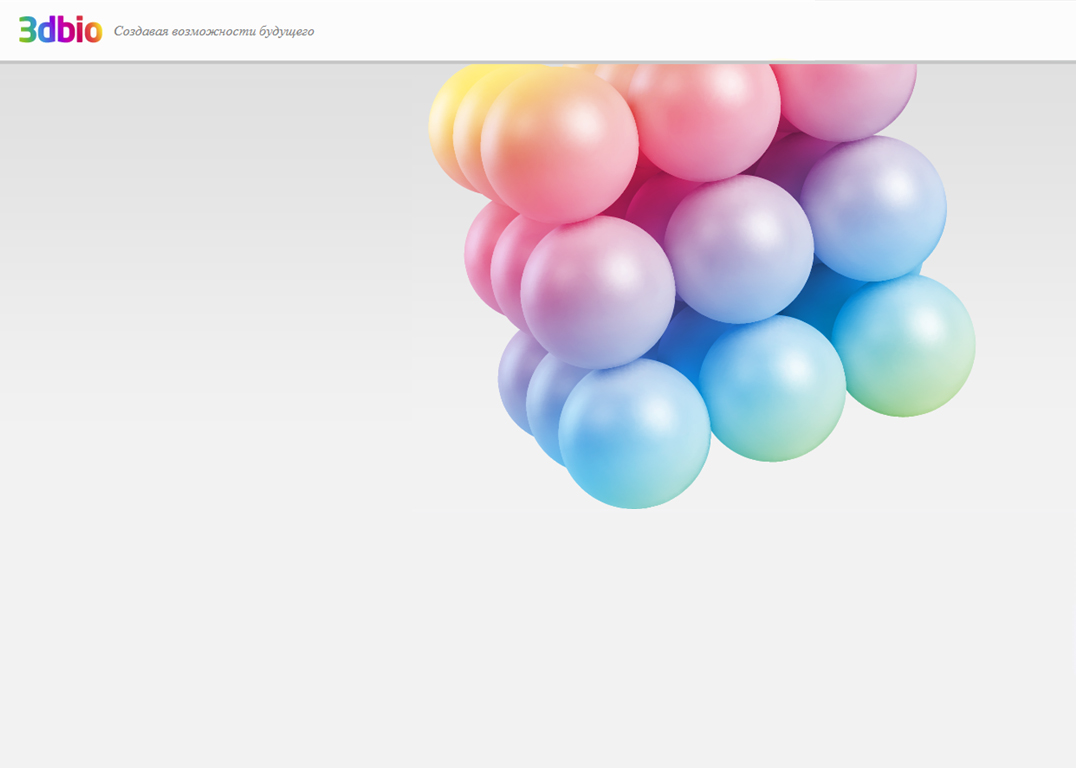 Щитовидная железа
Фолликул – структурная и функциональная единица щитовидной железы.
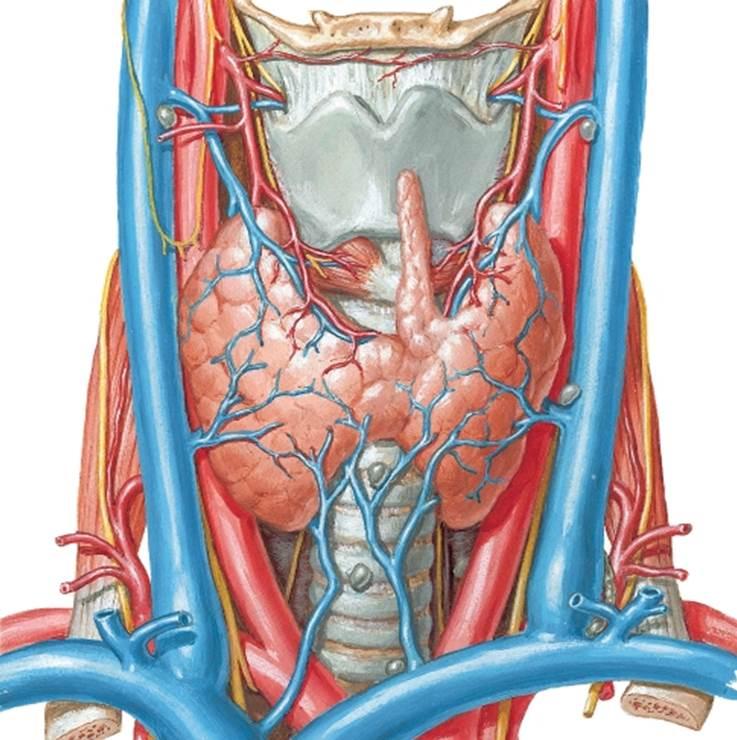 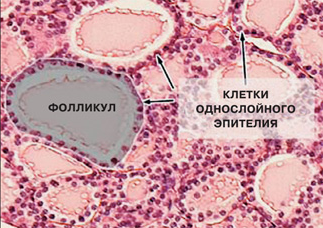 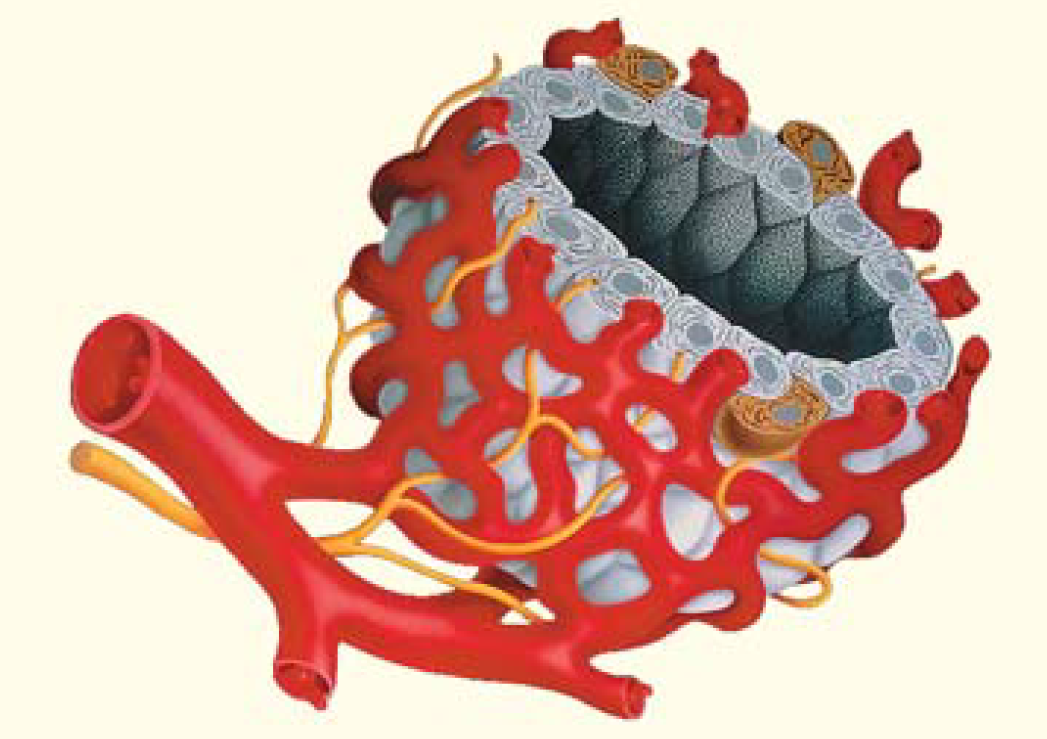 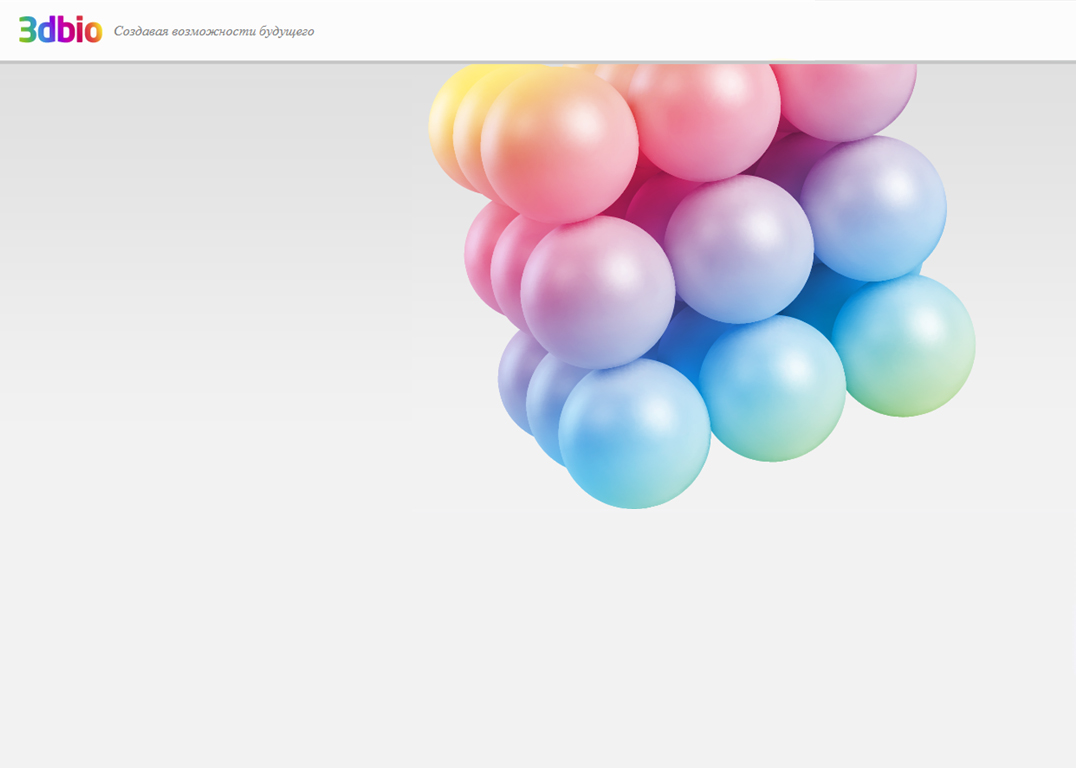 Модель щитовидной железы
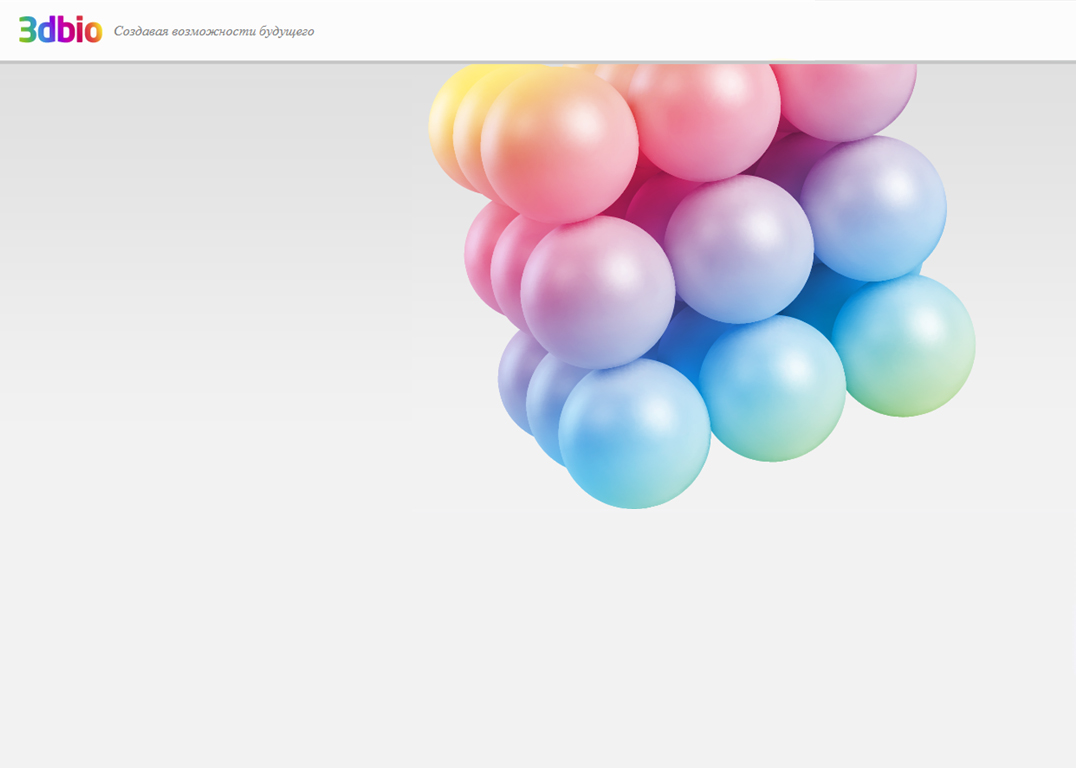 Математическое моделирование 
напечатанной щитовидной железы
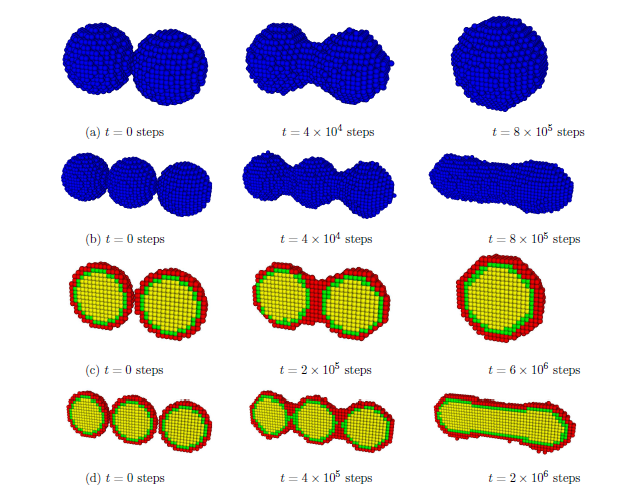 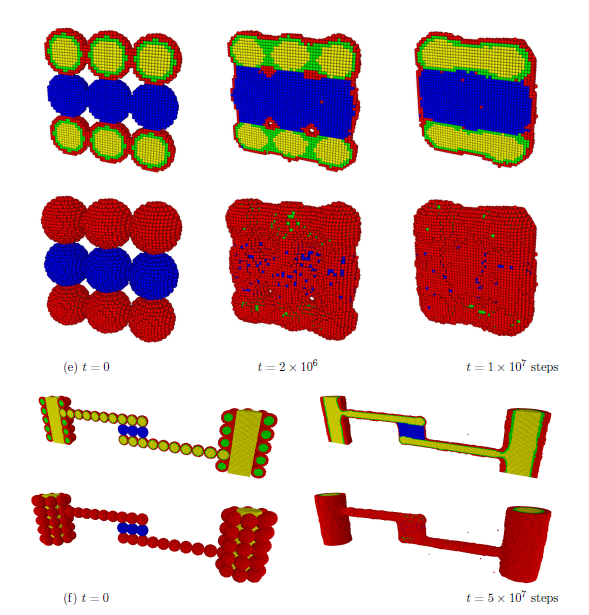 Dr. Sun Y and Dr. Wang Q from University of South Carolina
Soft Matterials 9, 2172-2186, 2013
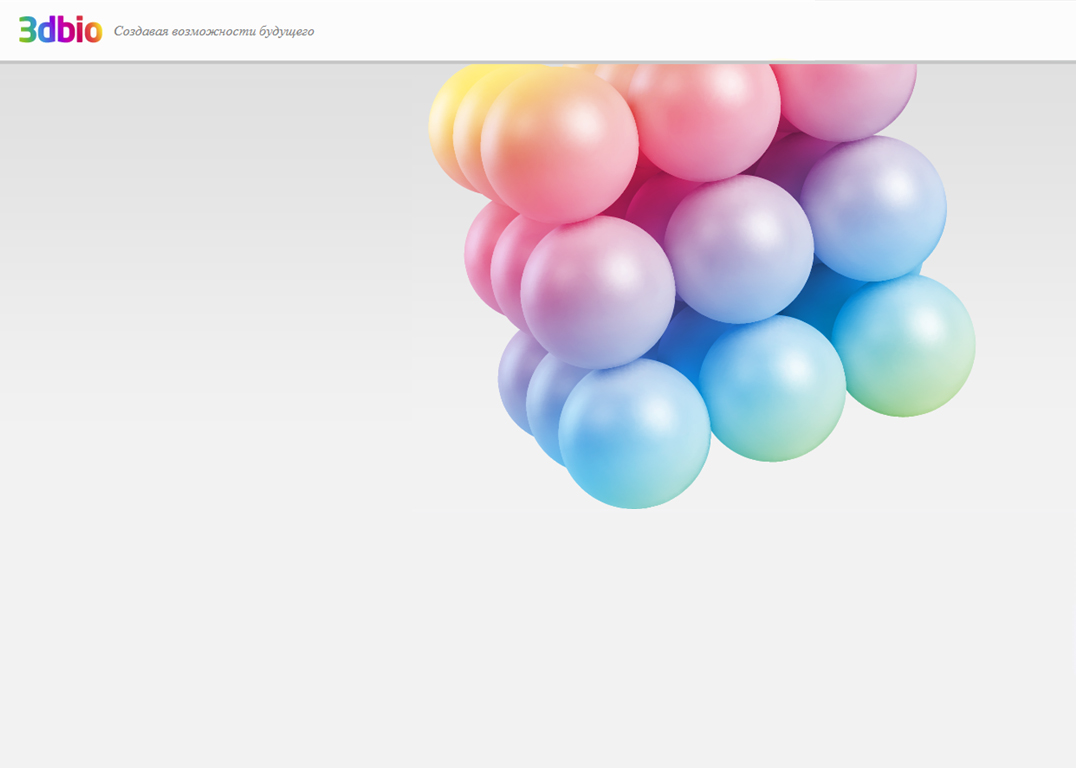 Тканевые сфероиды из эмбриональных эксплантов
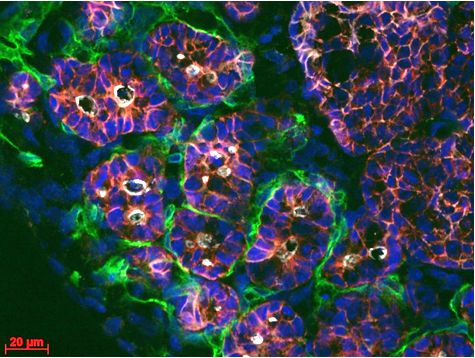 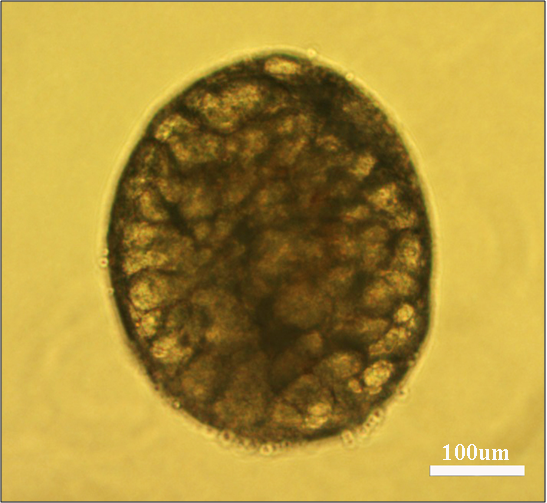 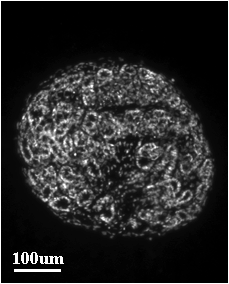 E-cadherin
E-cad/
PECAM/
Ezrin/
DAPI
Эксплант 
щитовидной 
железы
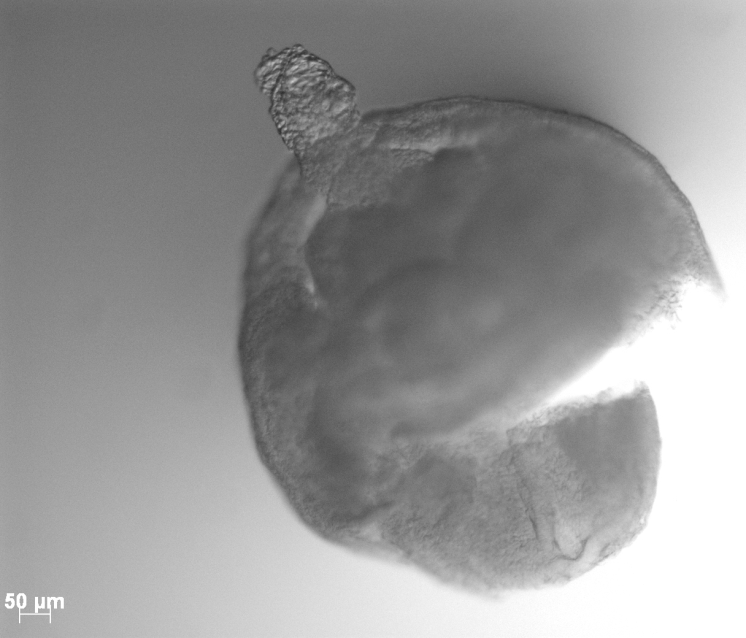 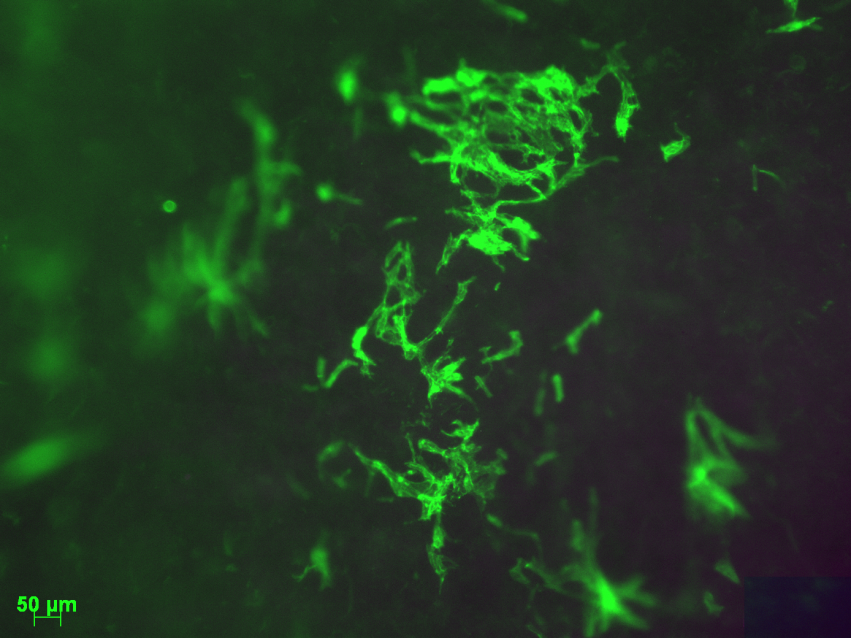 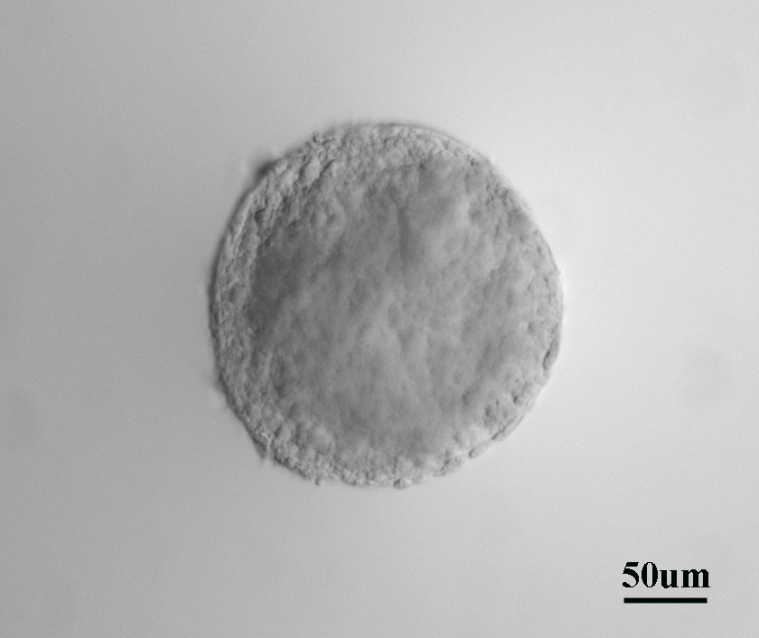 PECAM
Аллантоис
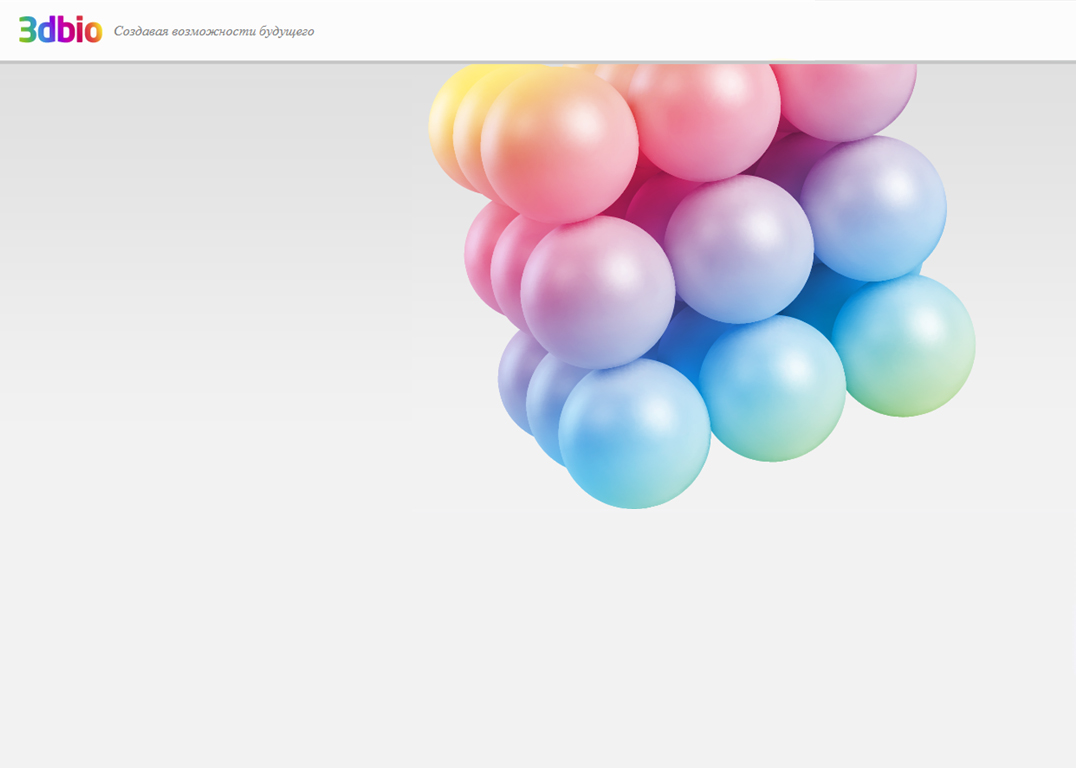 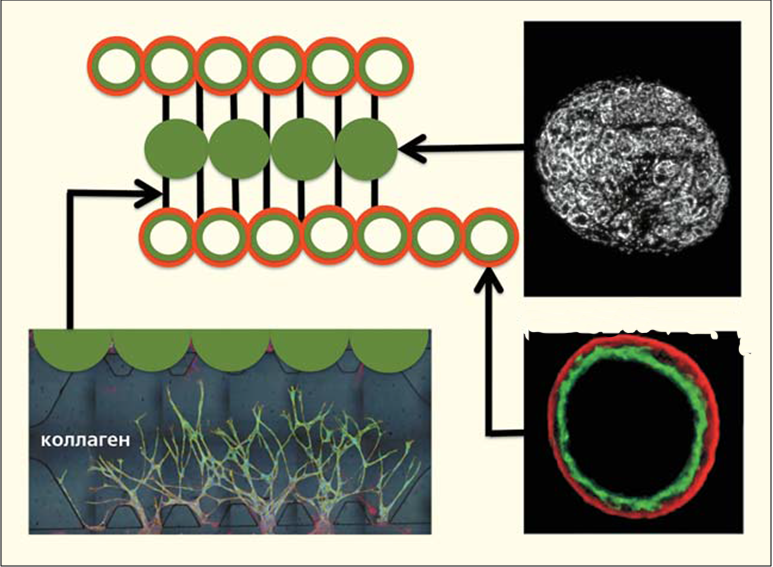 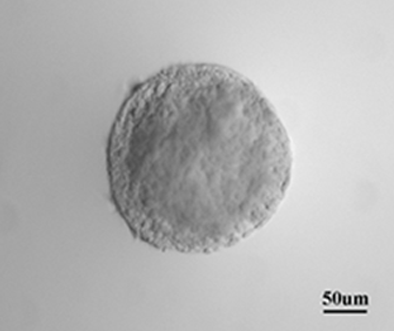 коллаген
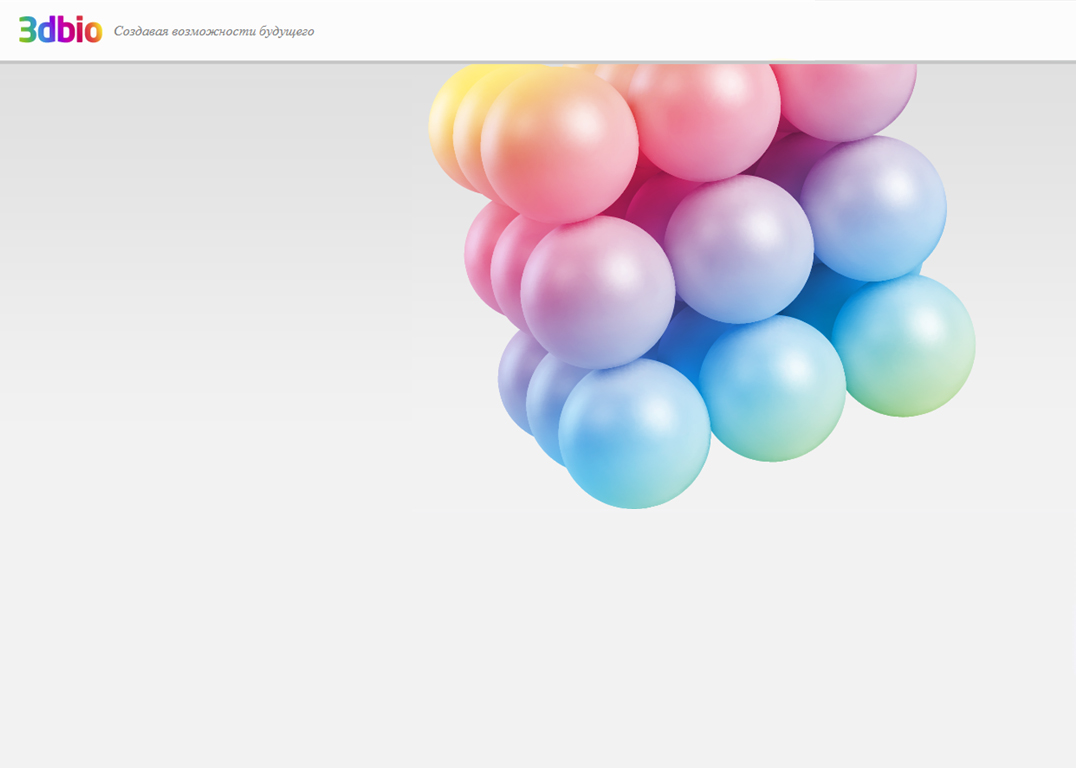 Васкуляризация, шаг 1
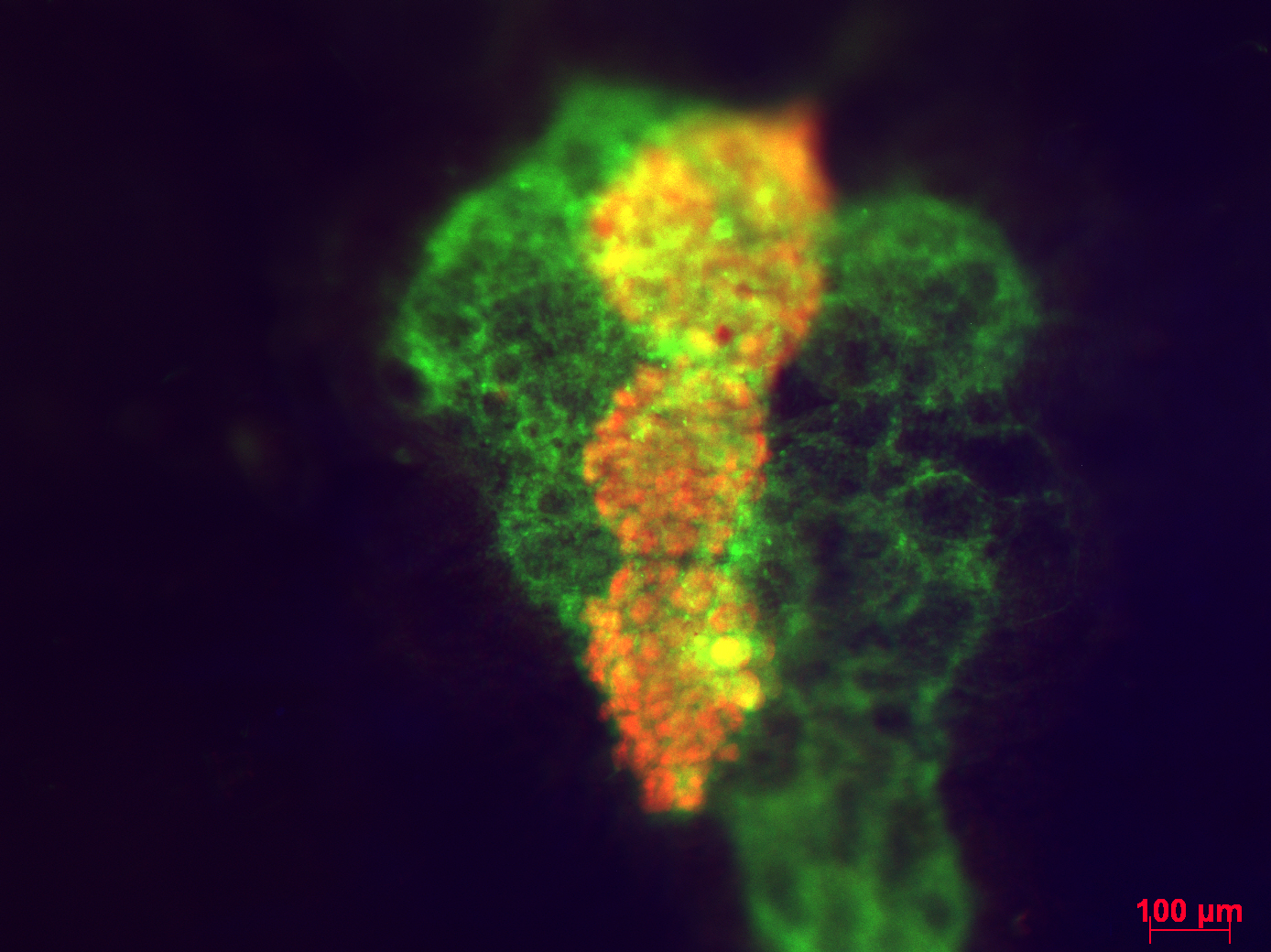 1 день в культуре, 
слияние строительных 
блоков
PECAM (зеленый) - эндотелий

E-cadherin (красный) - эпителий
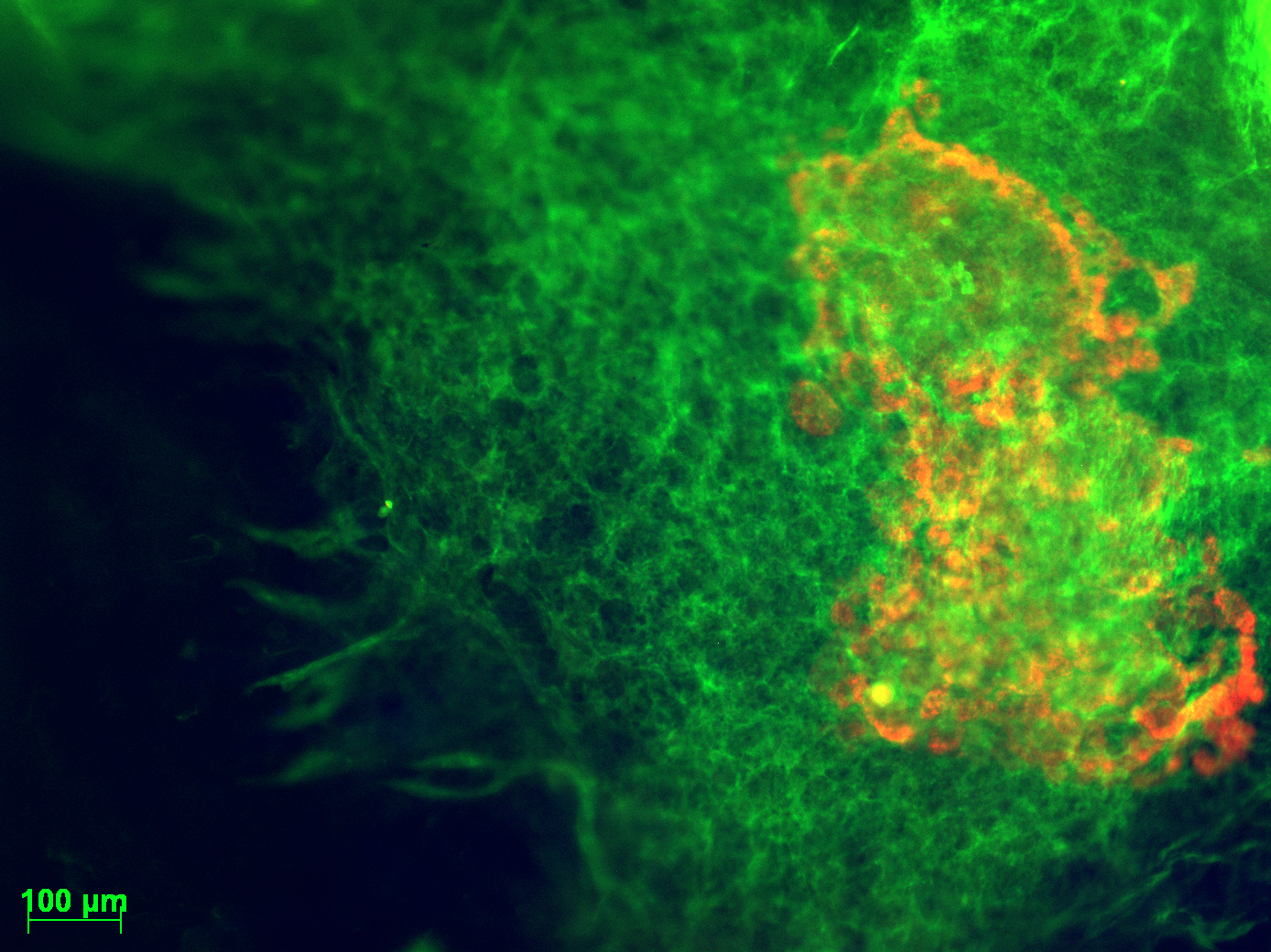 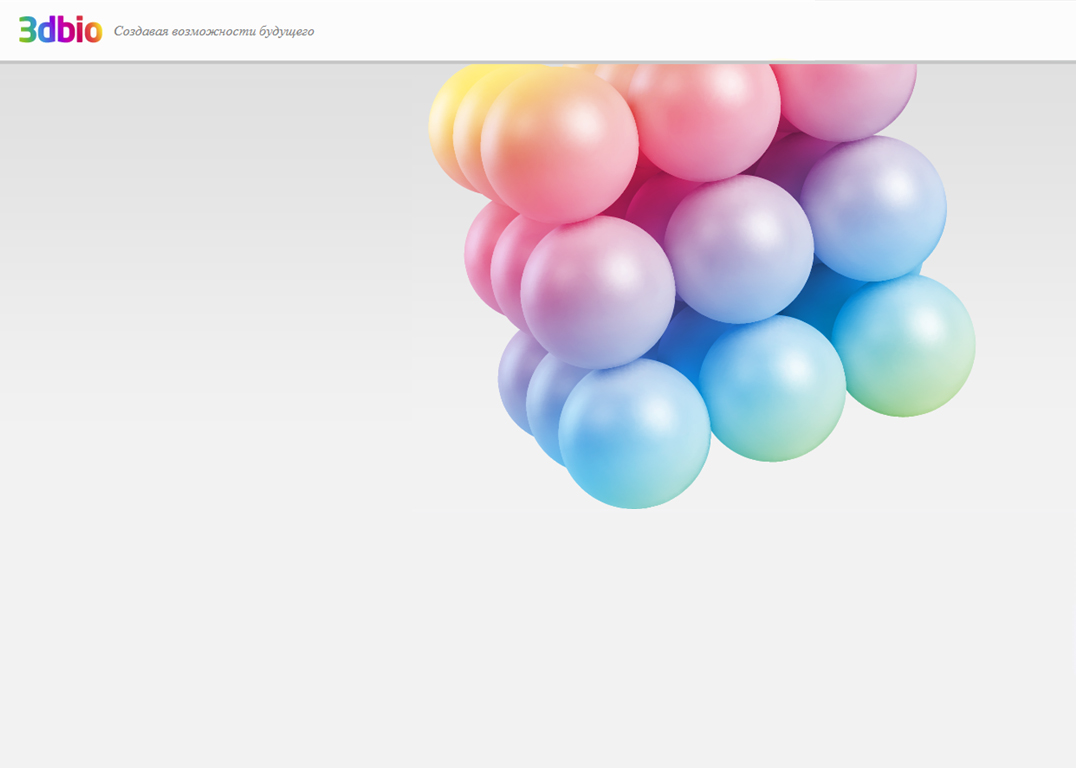 Васкуляризация, шаг 2
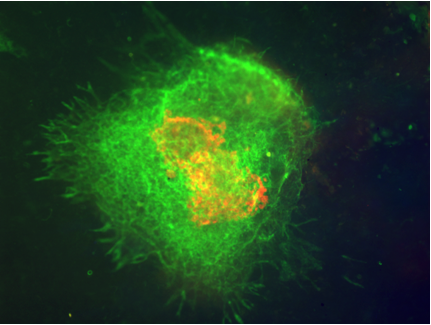 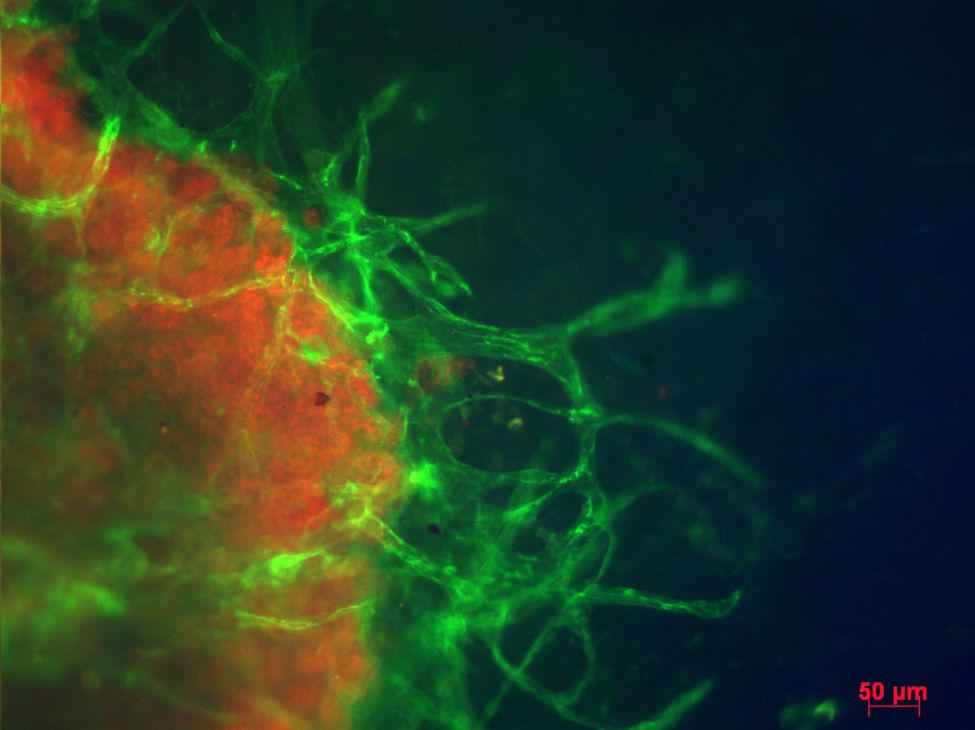 Day 2
Day 4
day4
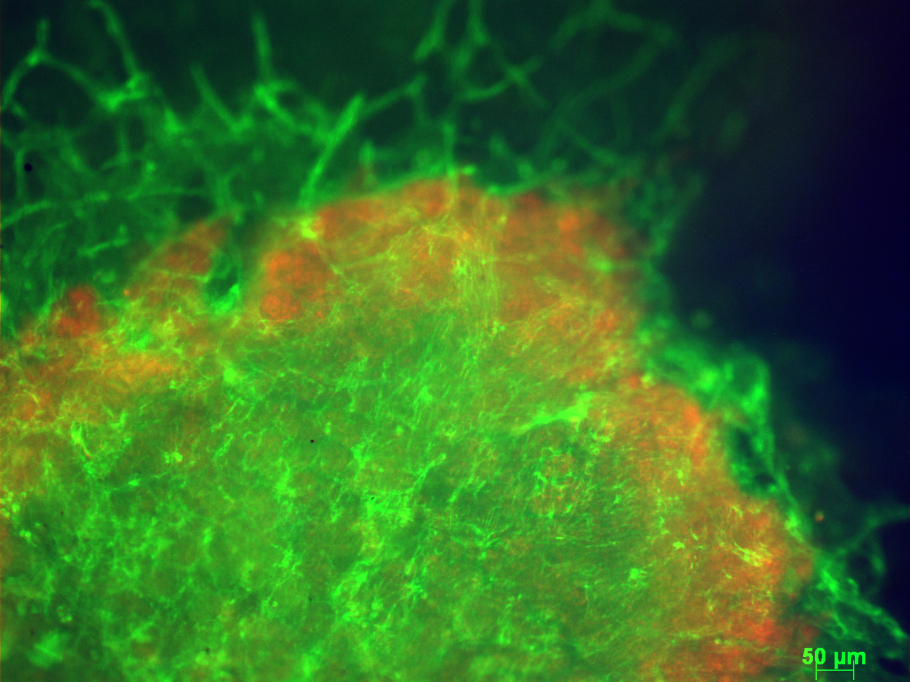 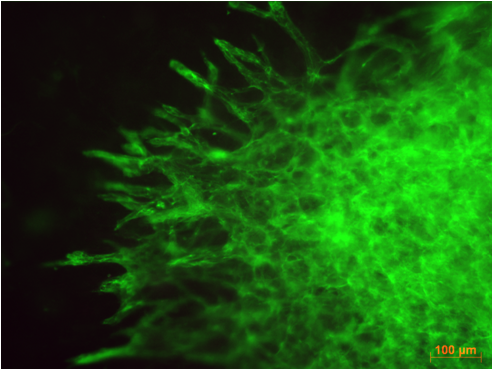 4 days in culture, expansion
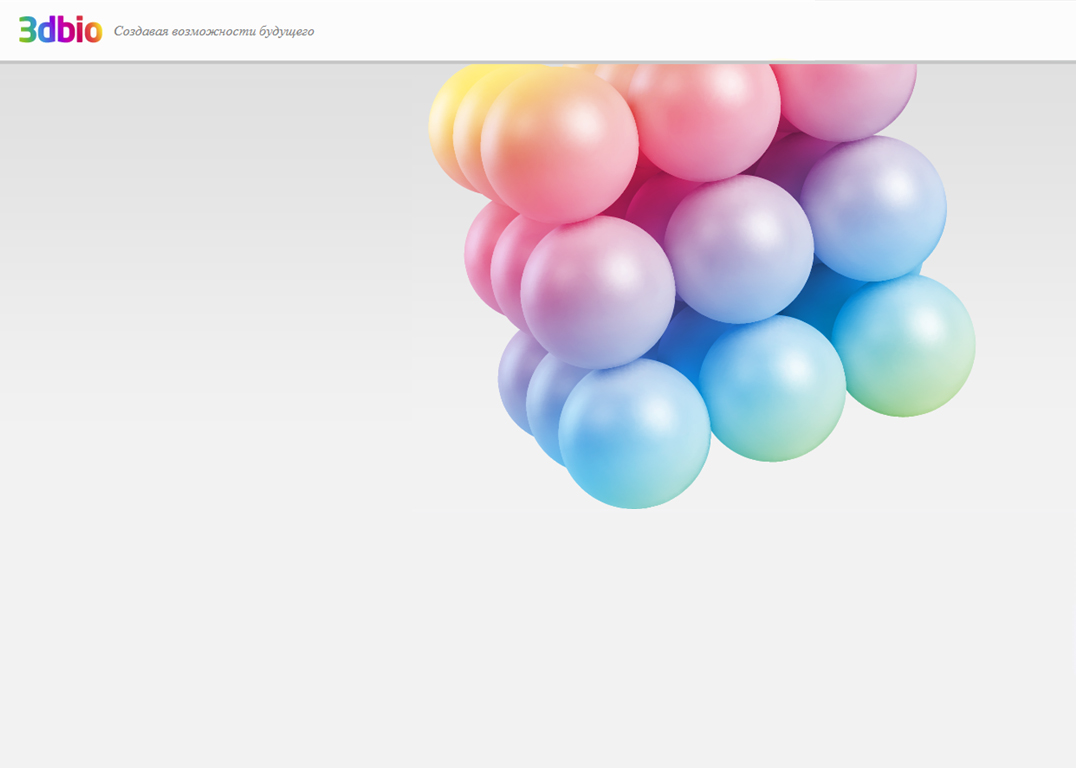 Мультифункциональный 3D биопринтер Фабион
A
B
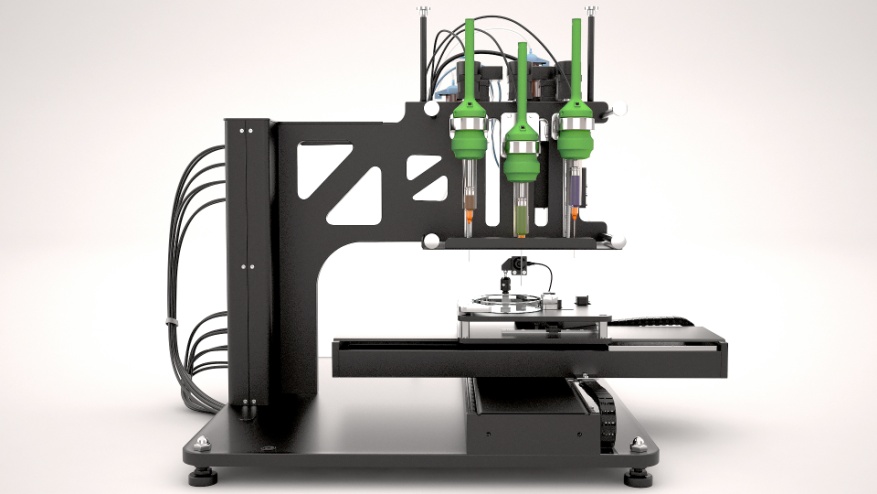 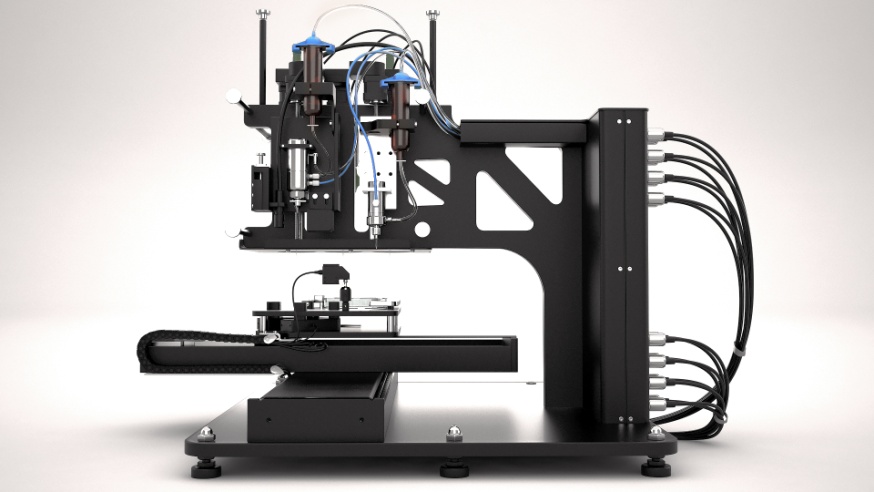 C
D
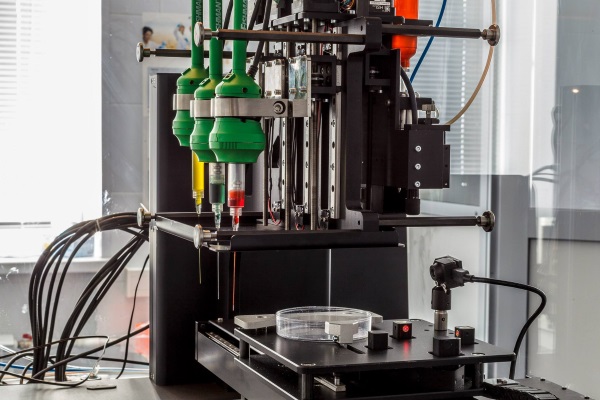 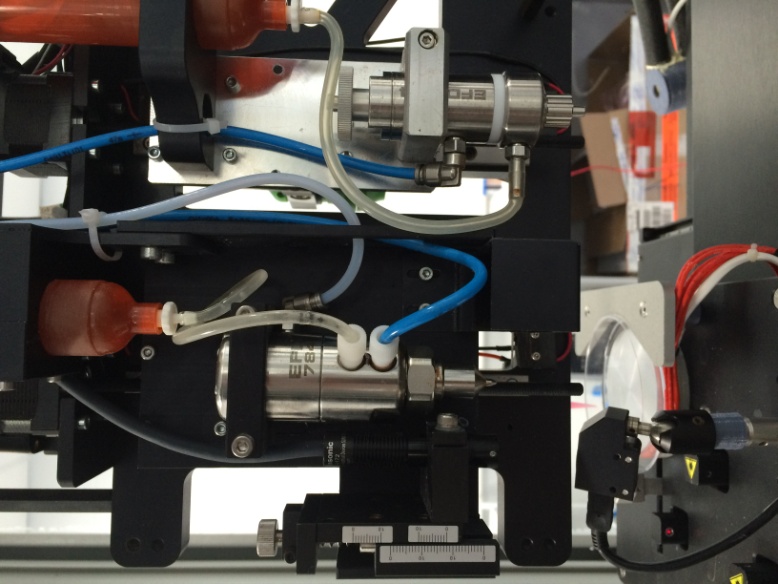 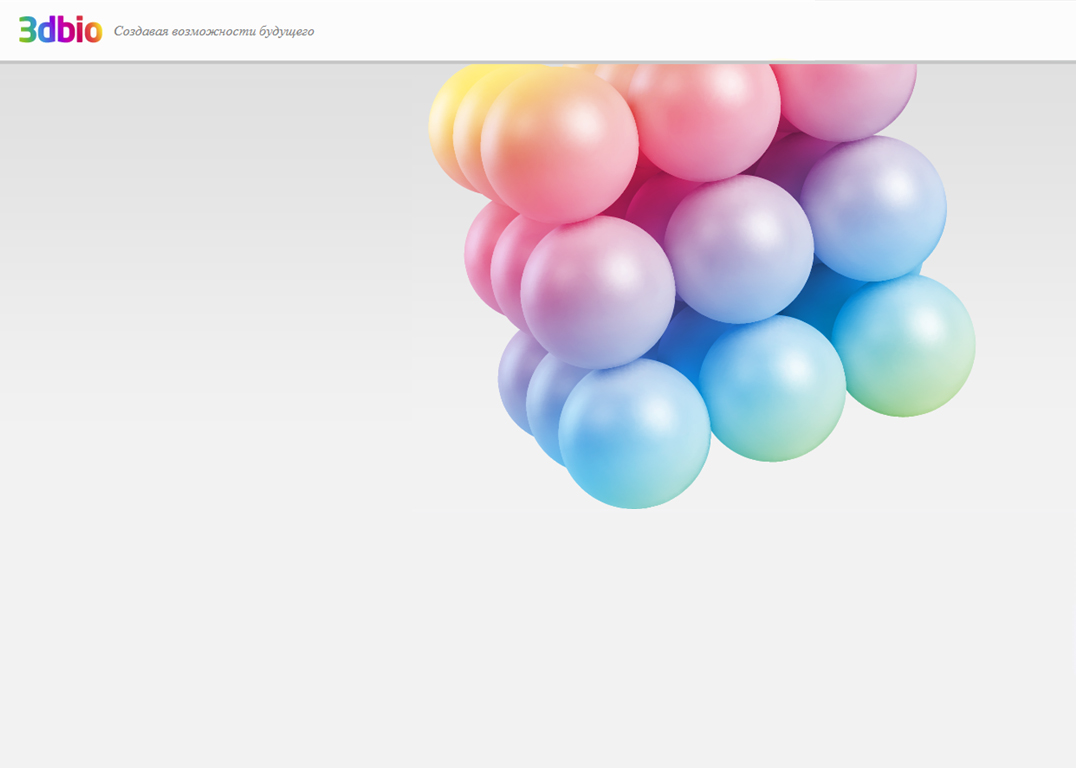 Система охлаждения/нагревания биопринтера Фабион
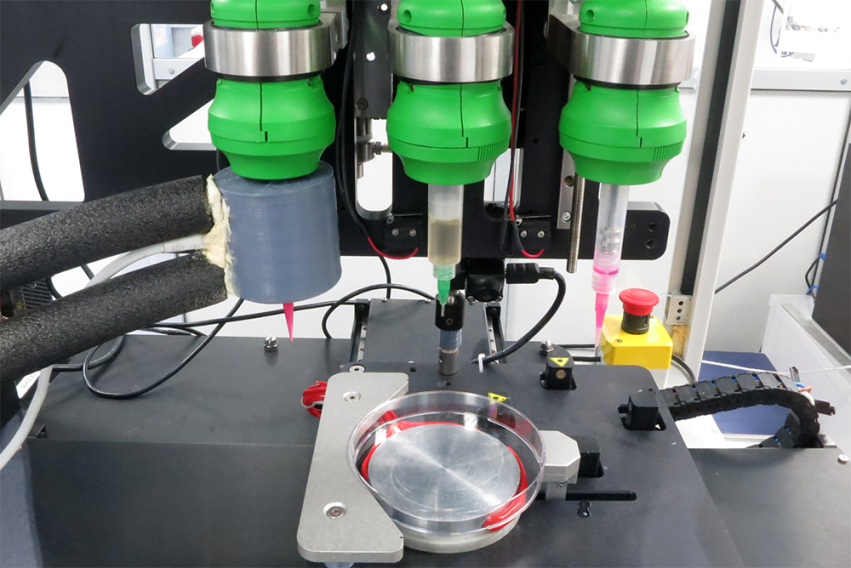 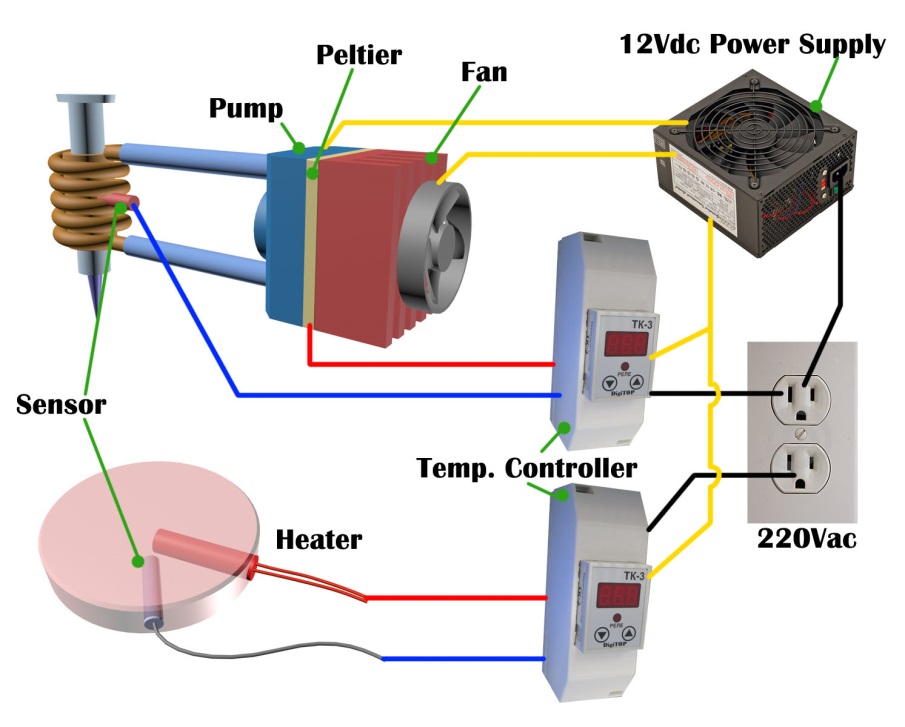 Шприц: от 4°C до комнатной температуры
Платформа: от комнатной температуры до 150°C
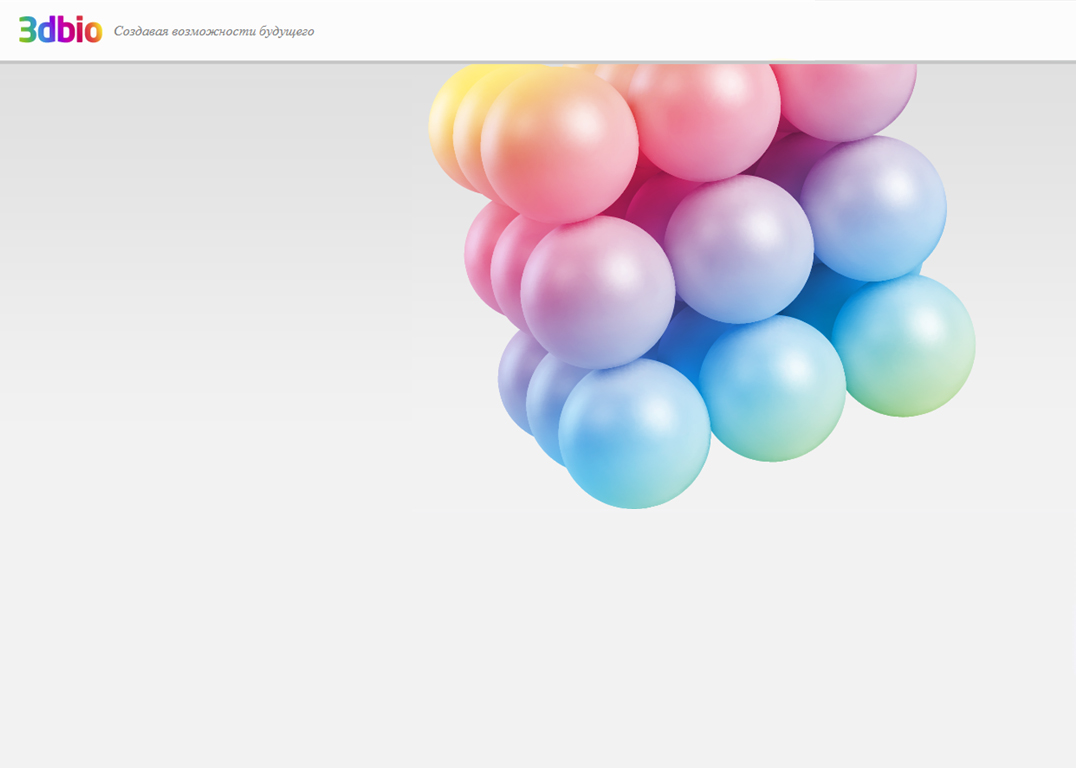 Эксперимент по проверке функциональности 
напечатанных конструктов щитовидной железы мыши
T4=
T4=N
I-131
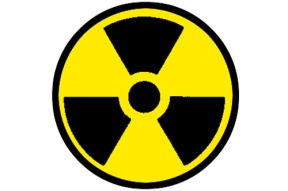 T4=
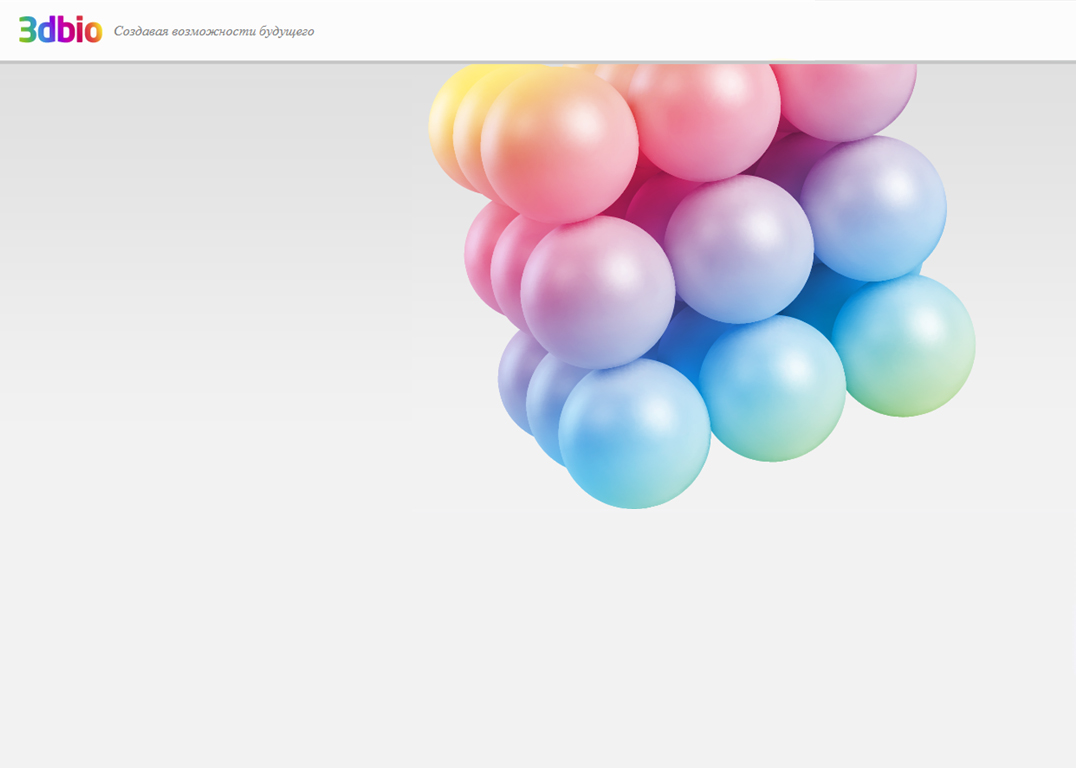 Изменение уровня Т4 у мышей в процессе эксперимента
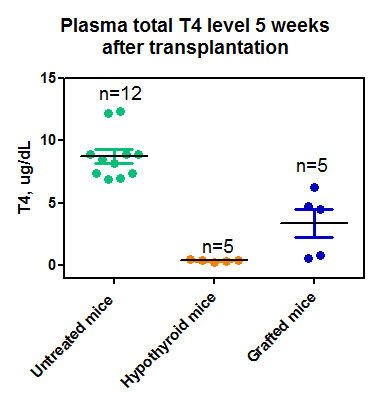 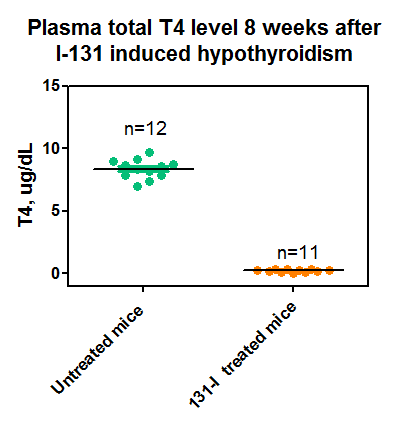 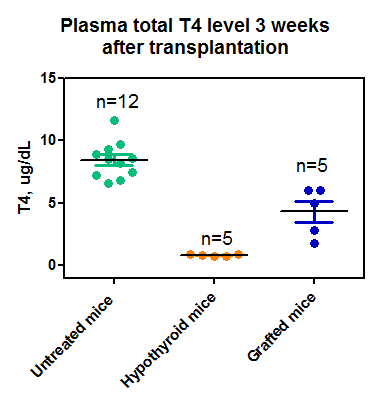 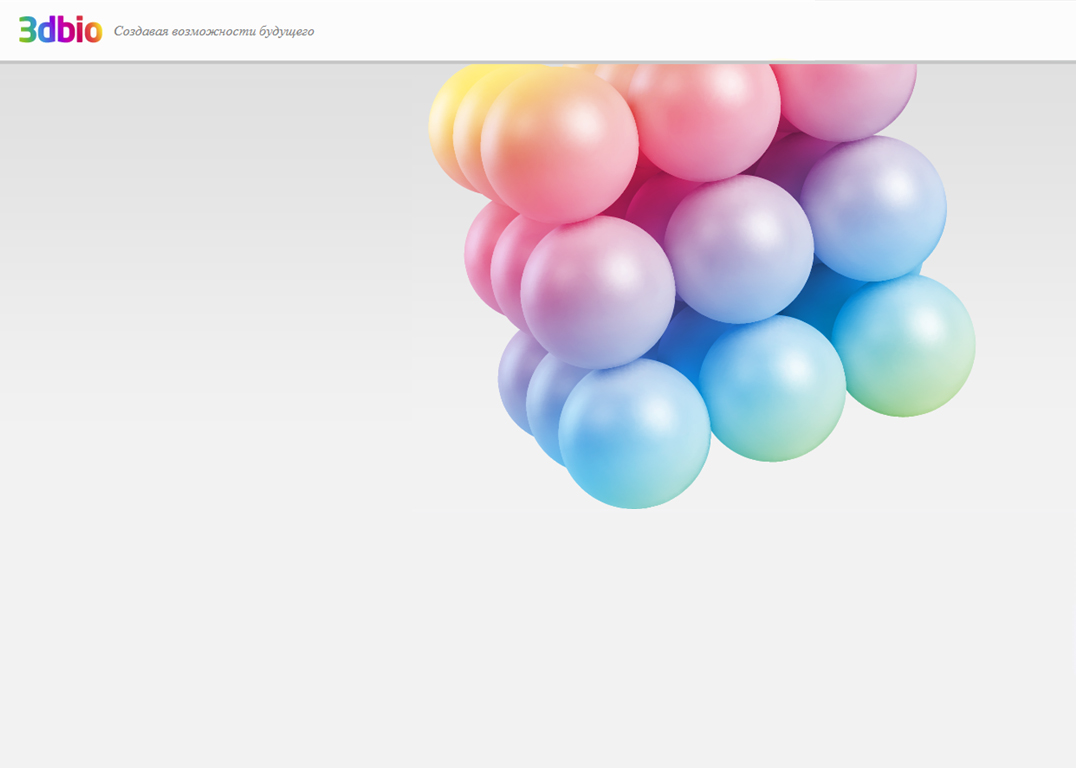 Изменение температуры тела мышей в процессе эксперимента
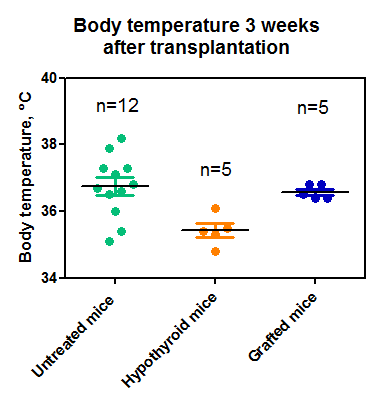 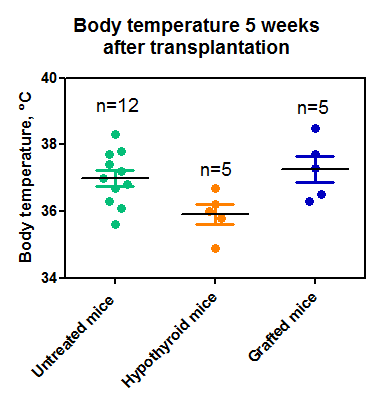 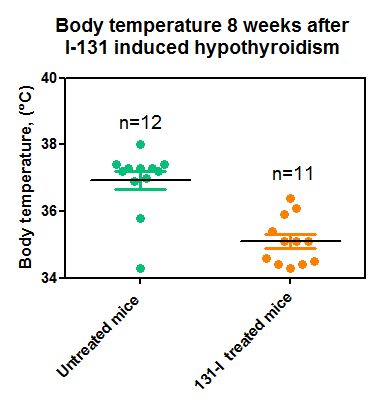 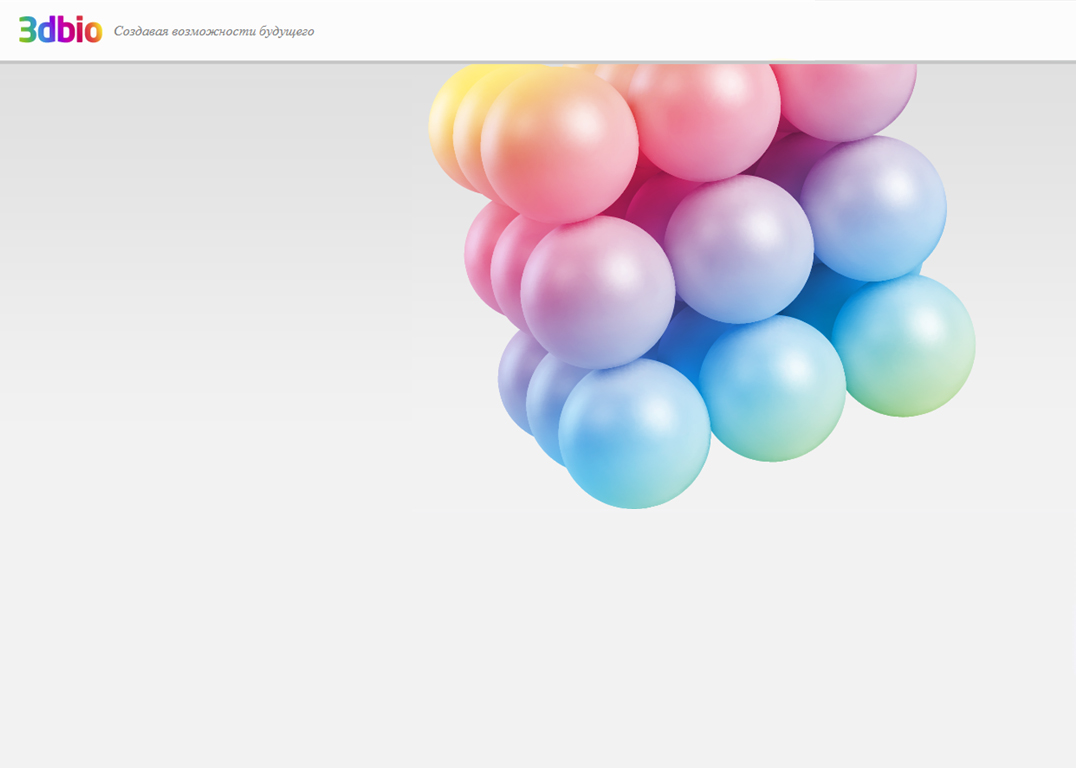 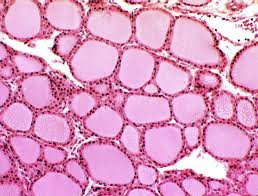 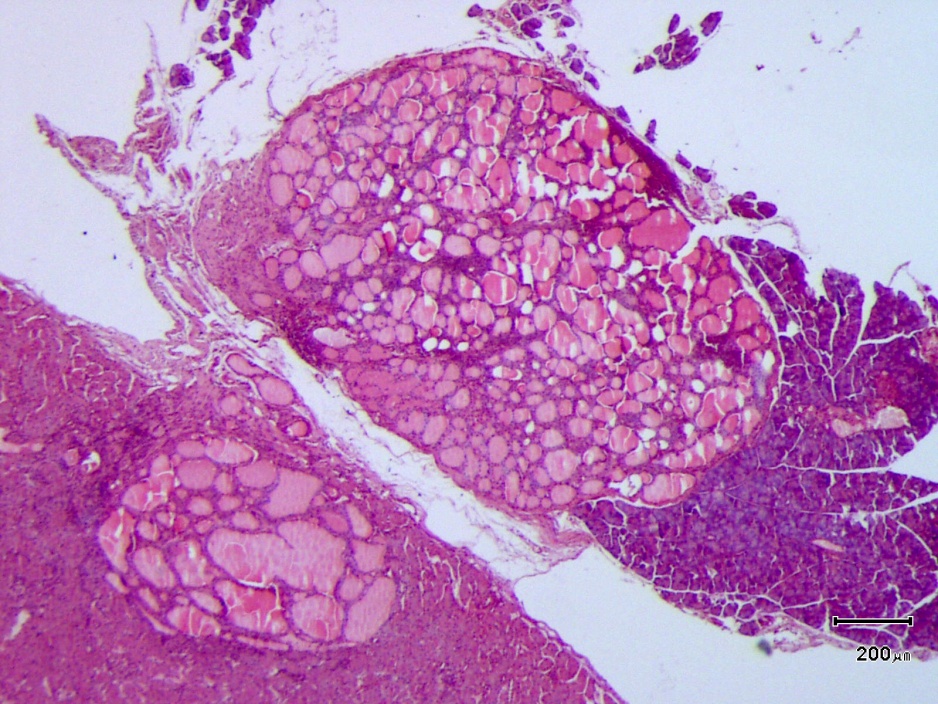 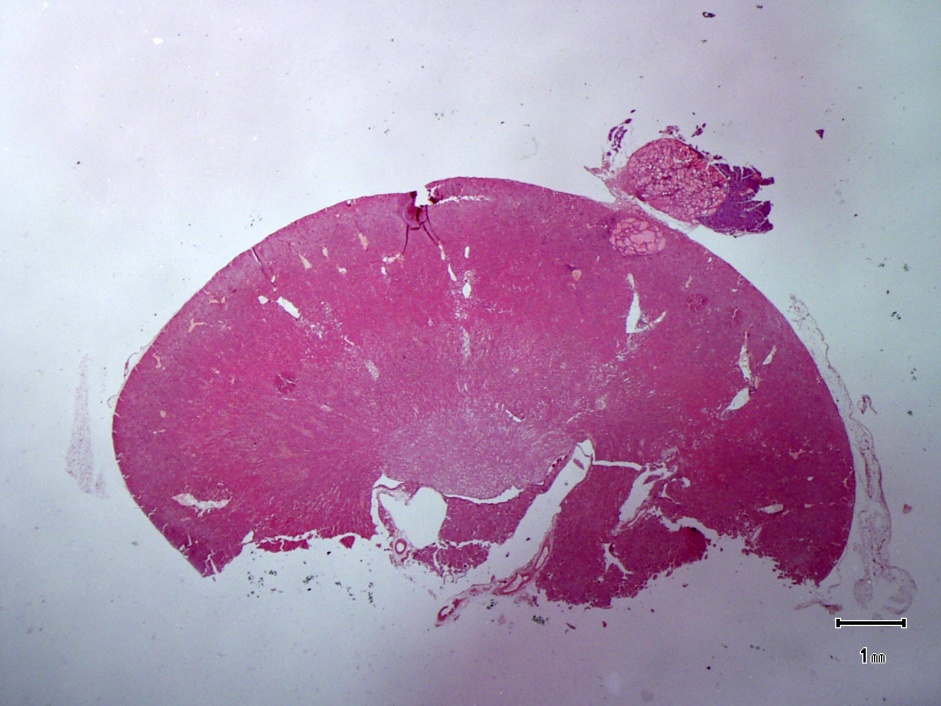 histology
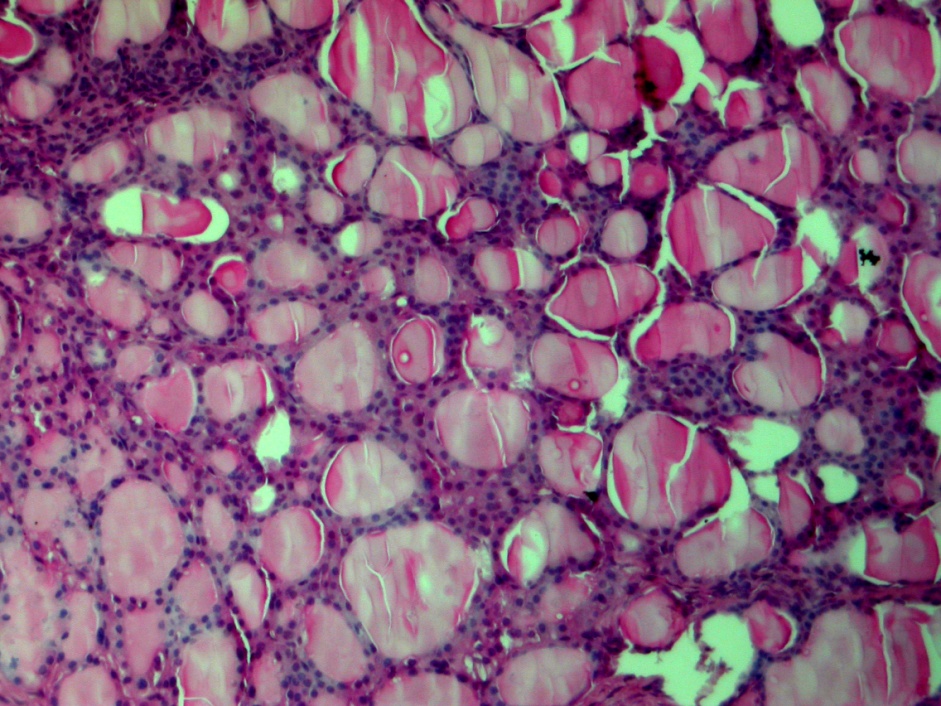 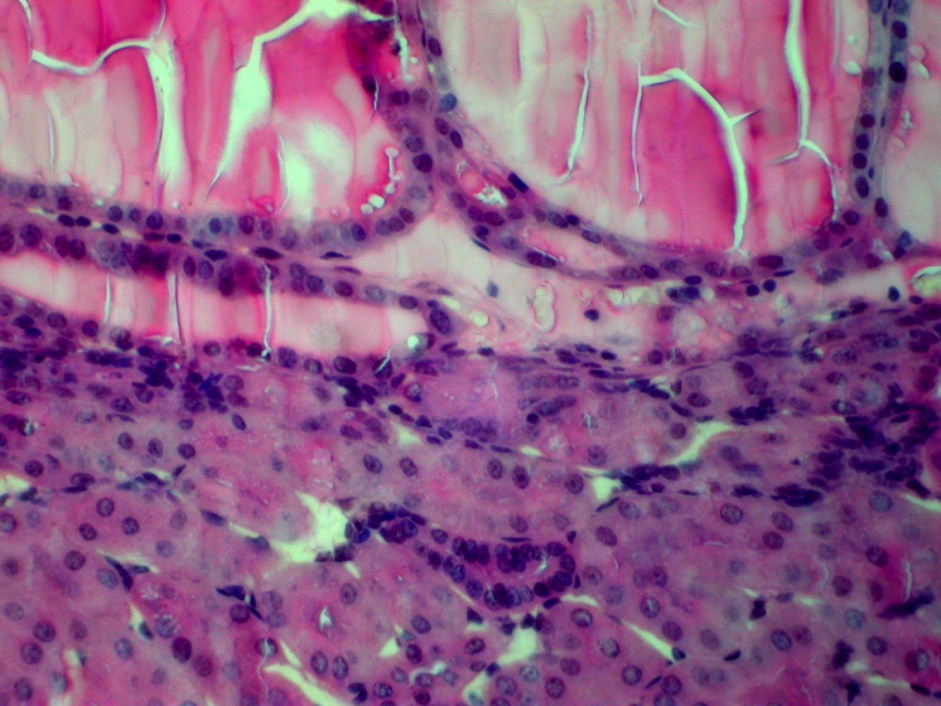 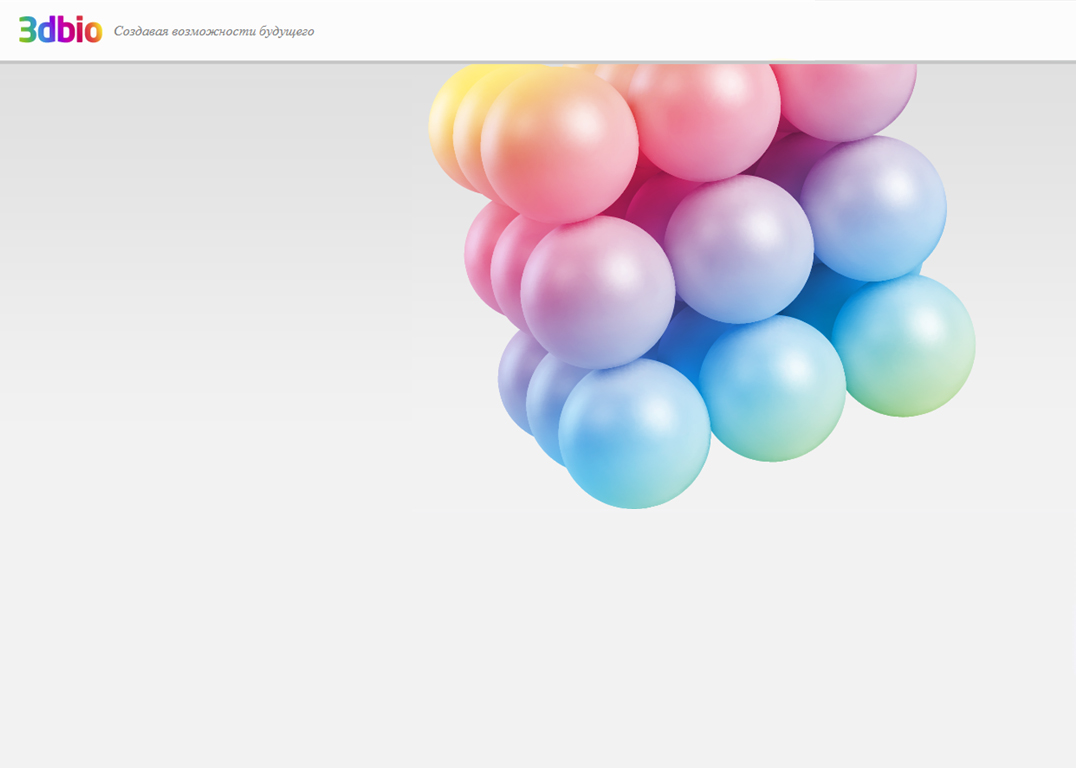 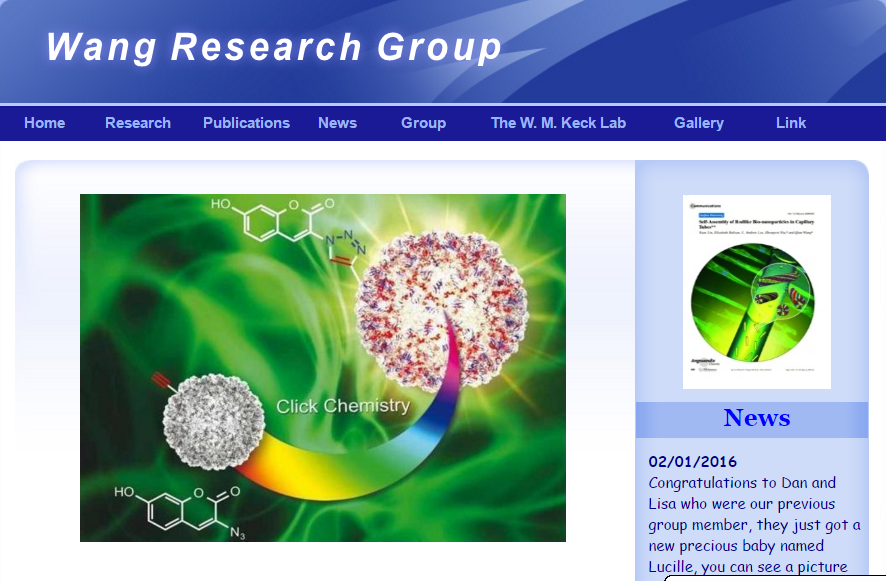 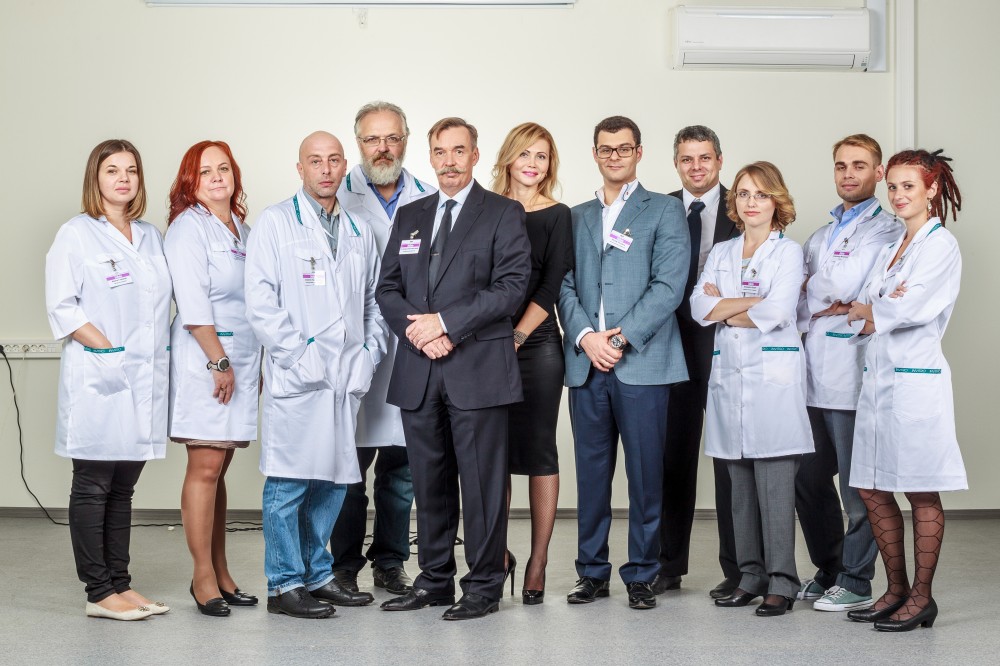 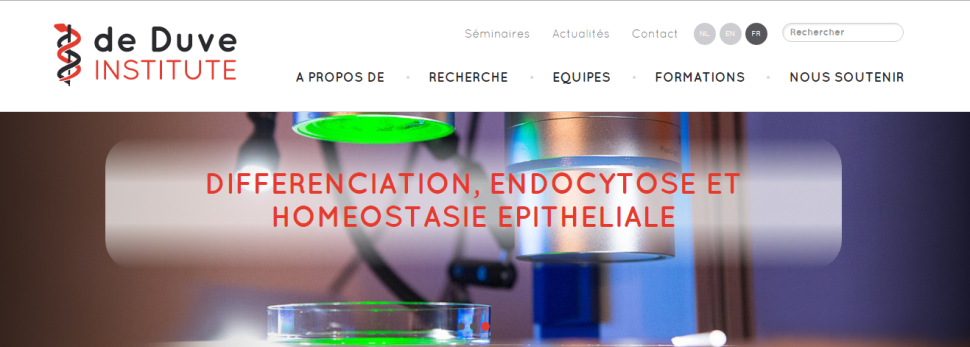 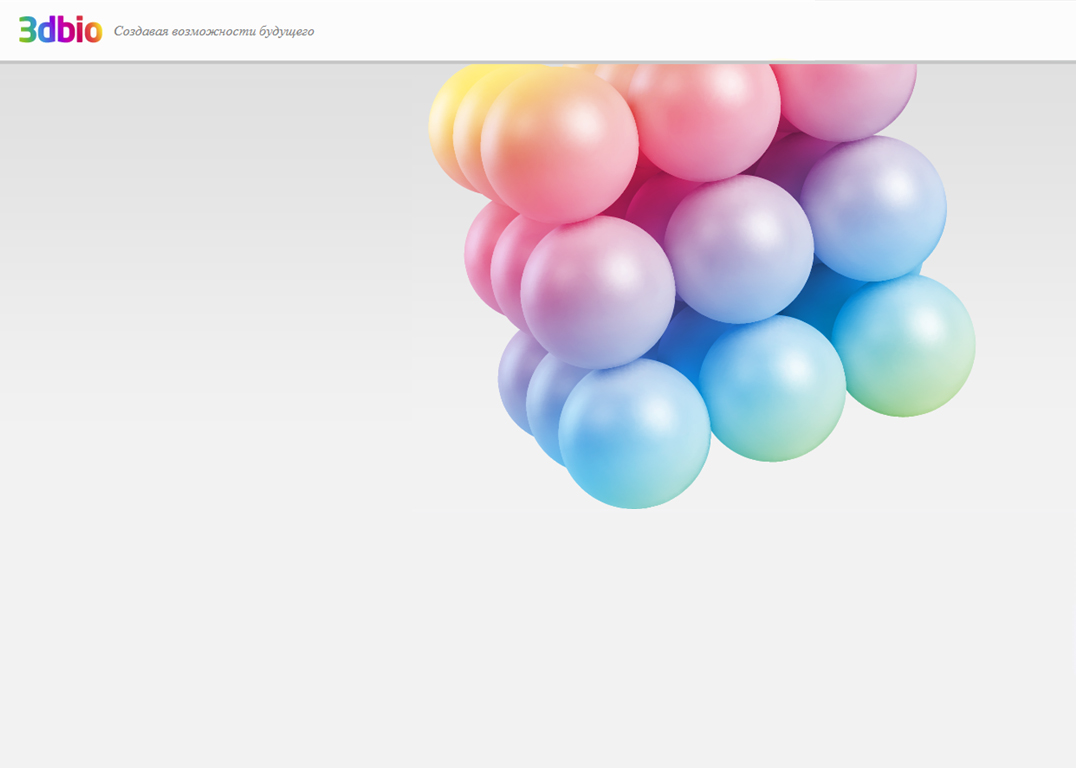 Спасибо за внимание!
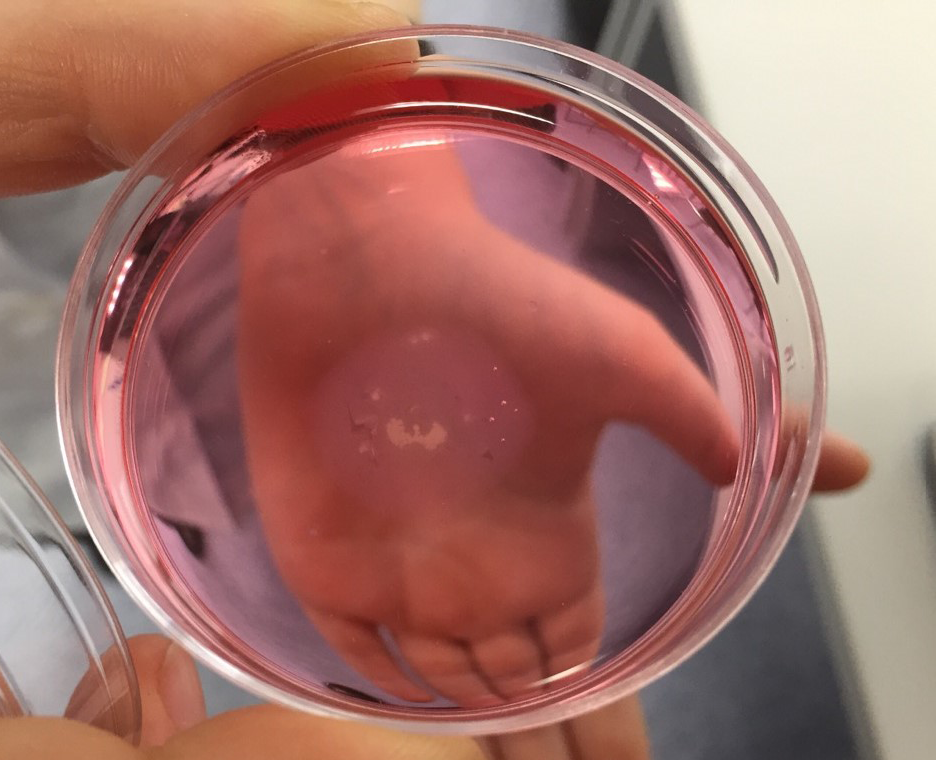